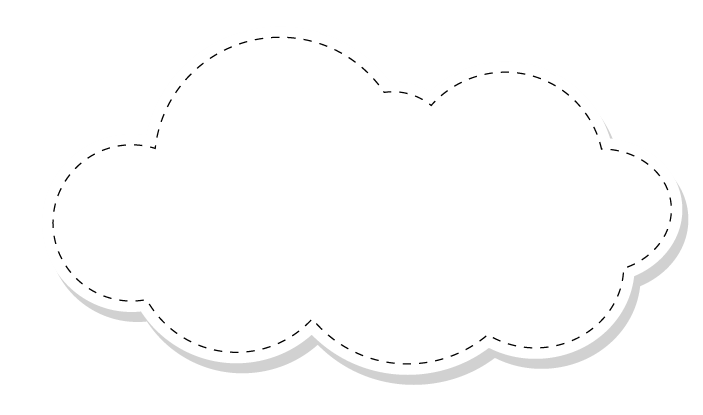 Xin kính chào quý thầy cô 
đến với tiết Tự nhiên và Xã hội
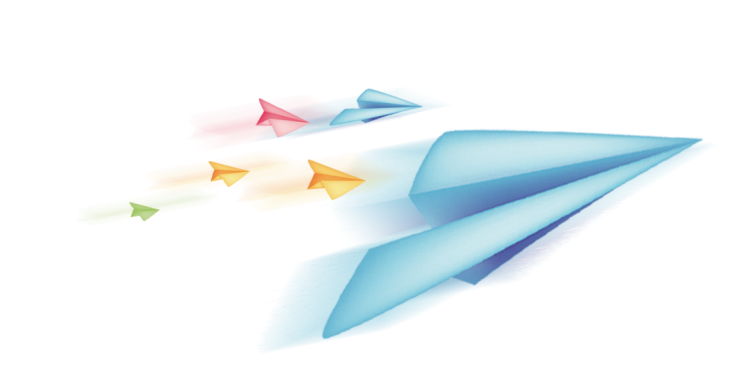 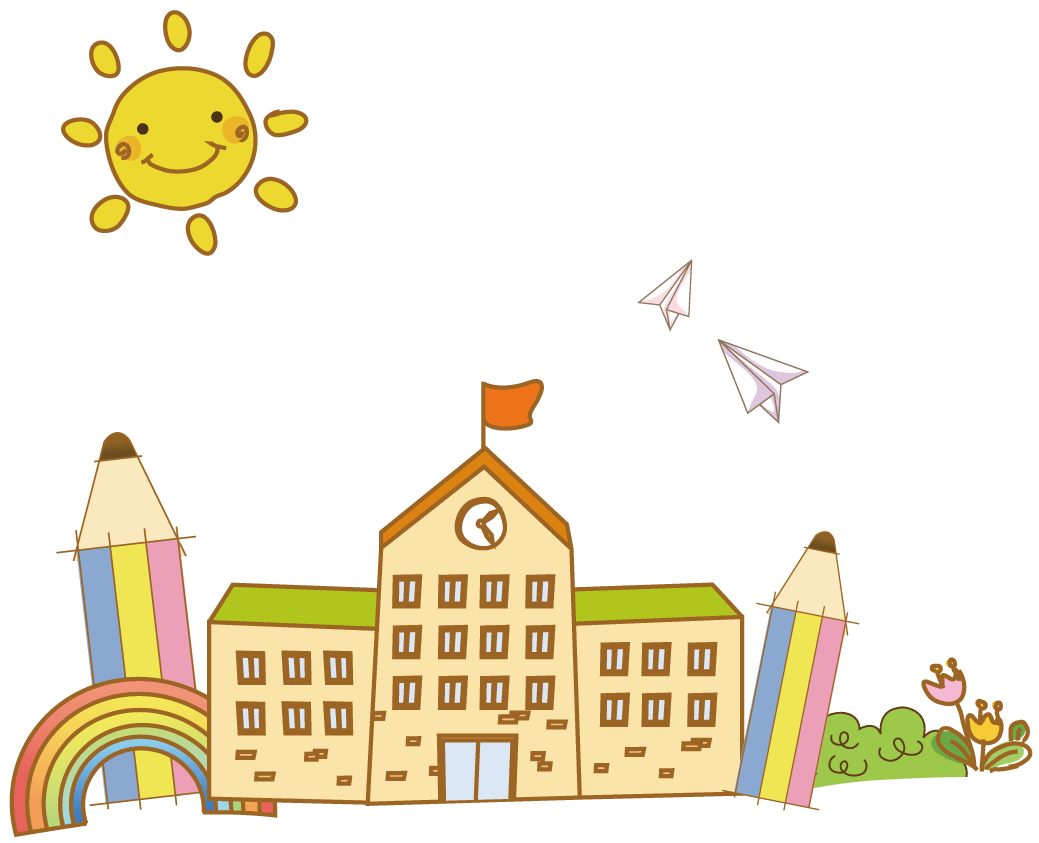 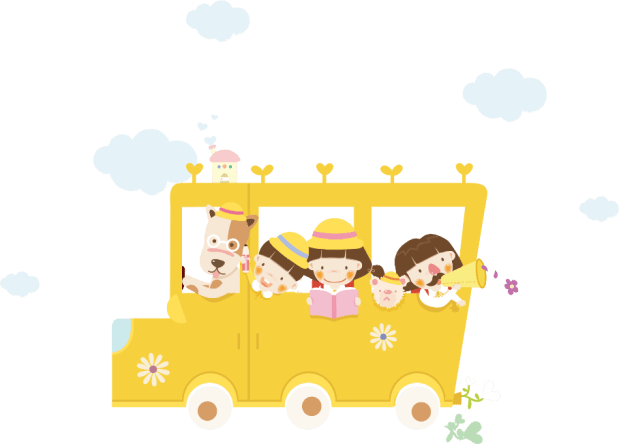 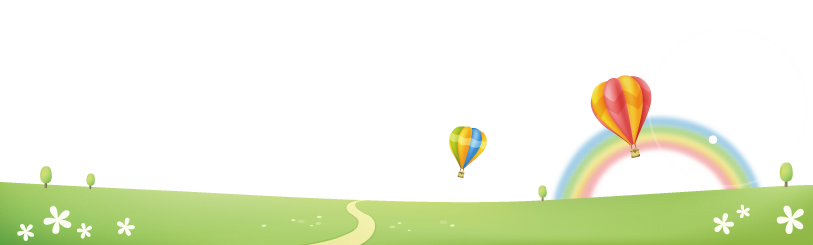 [Speaker Notes: luongtran8495@gmail.com]
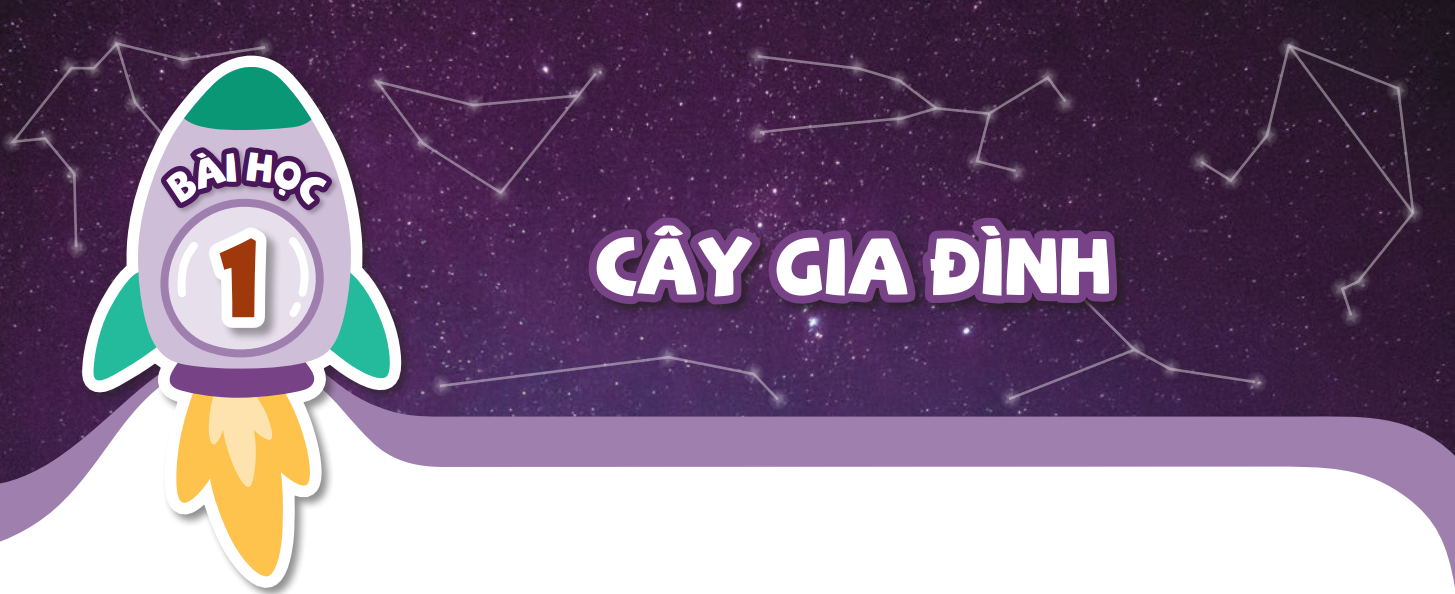 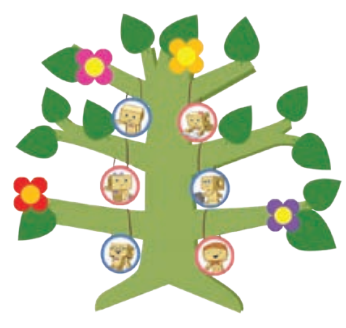 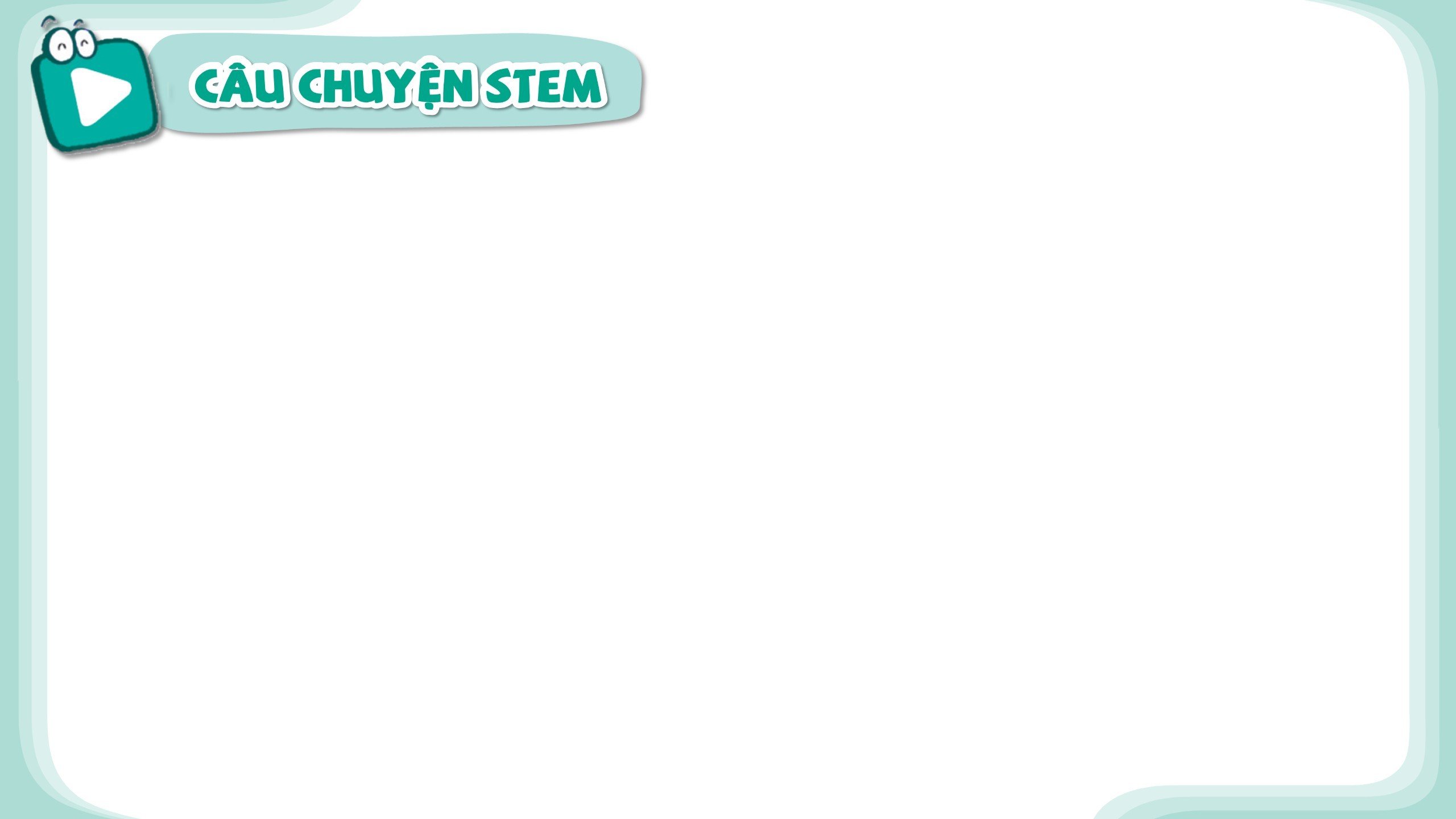 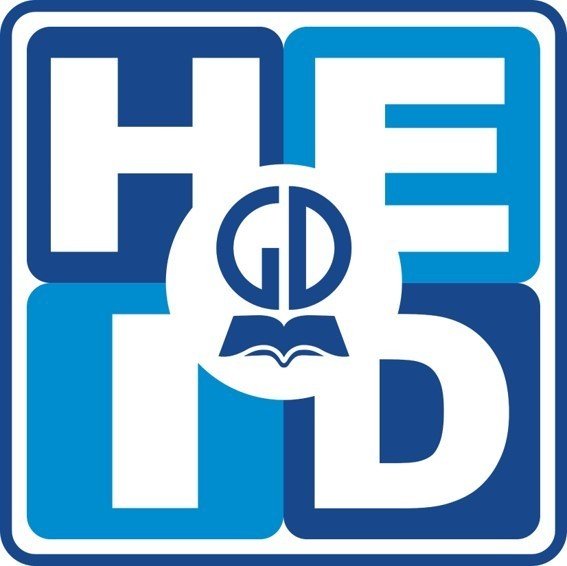 Các bạn hãy đọccâu chuyện STEM ở trang 7.
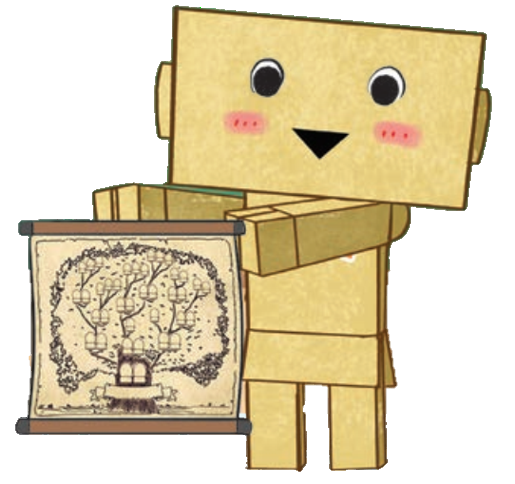 1
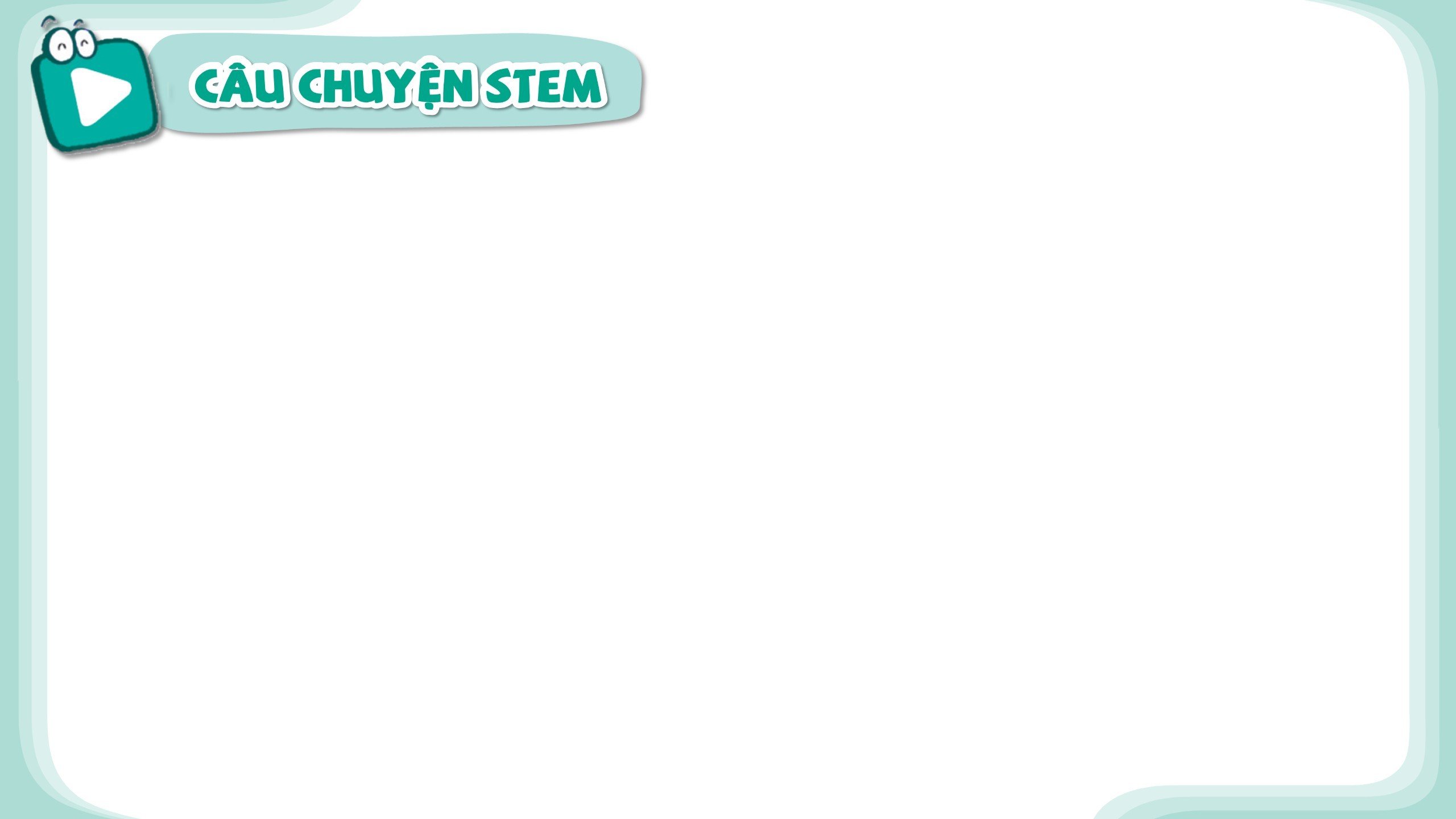 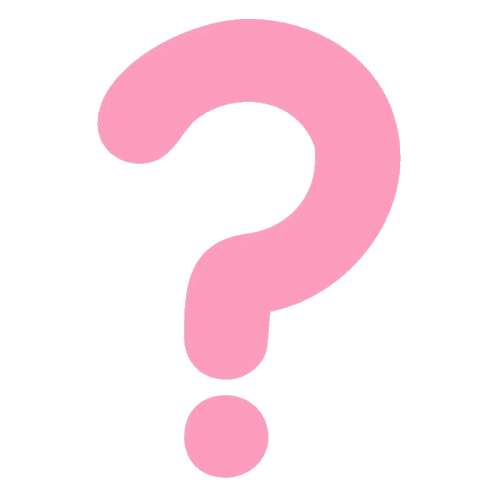 Theo em, trong cây phả hệ,       mối quan hệ giữa hai thành viên bất kì được xác định như thế nào?
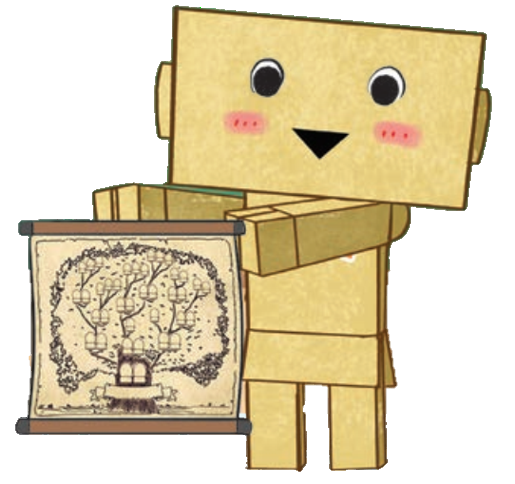 2
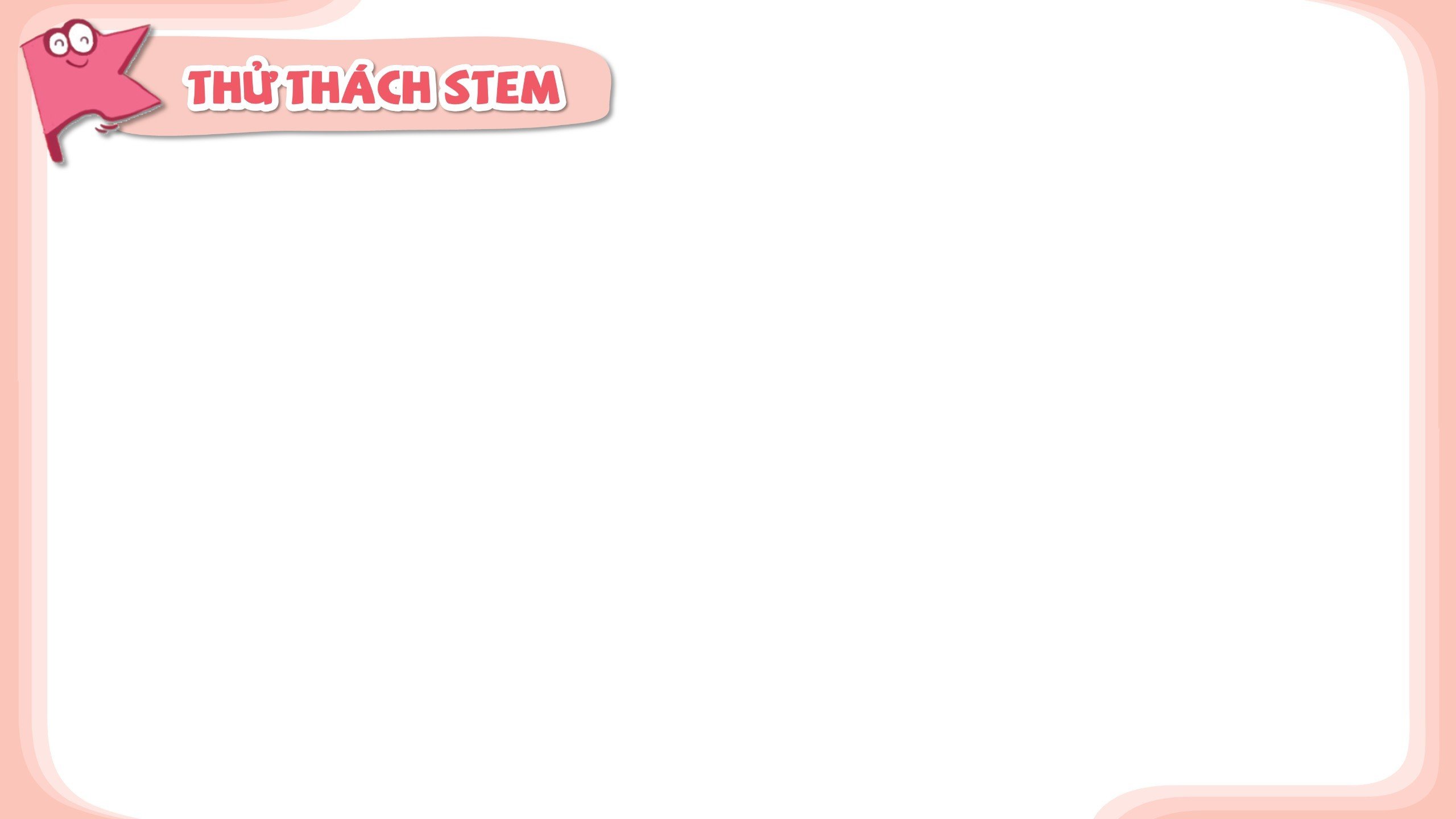 Các bạn hãy đọcthử thách STEM ở trang 8.
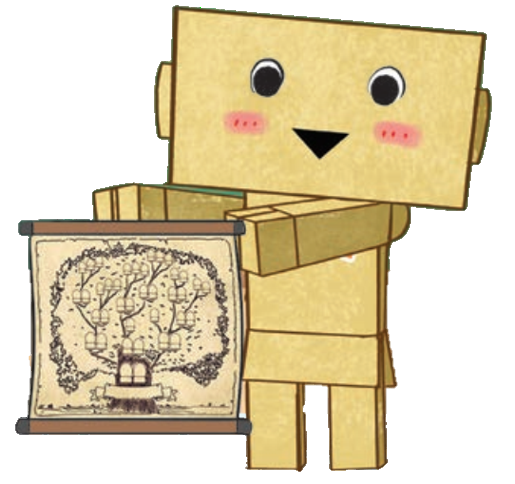 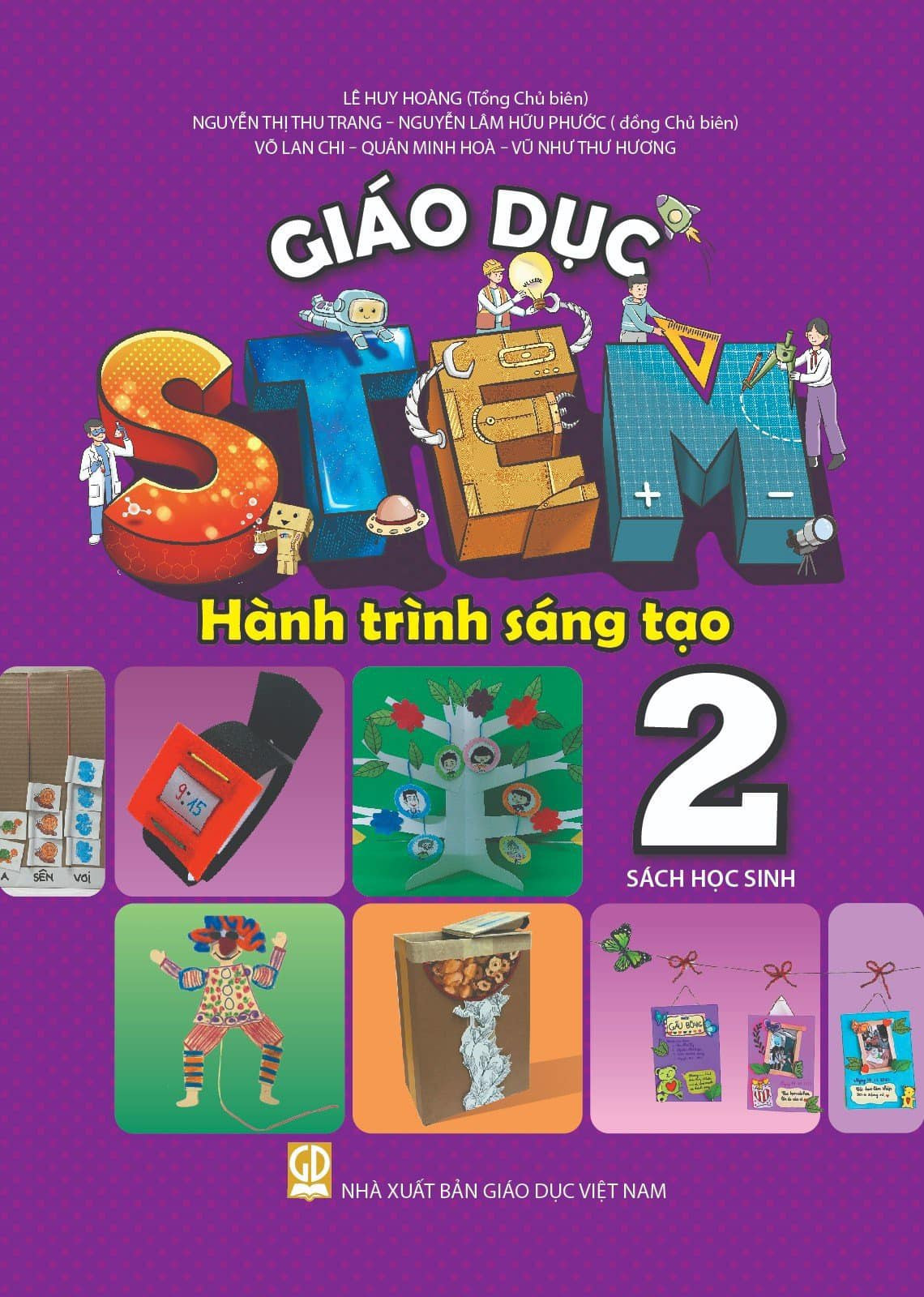 3
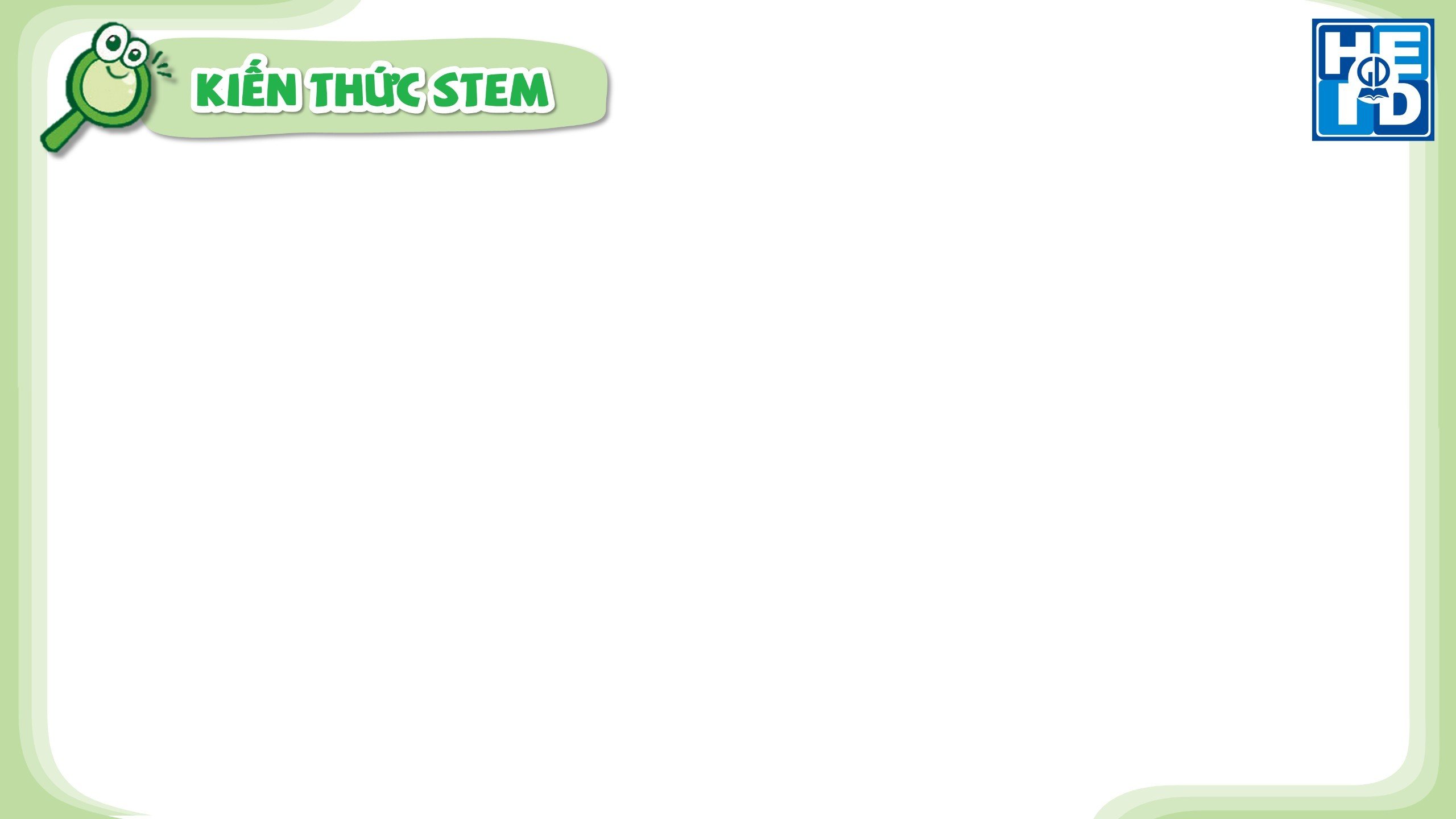 Các thế hệ trong gia đình
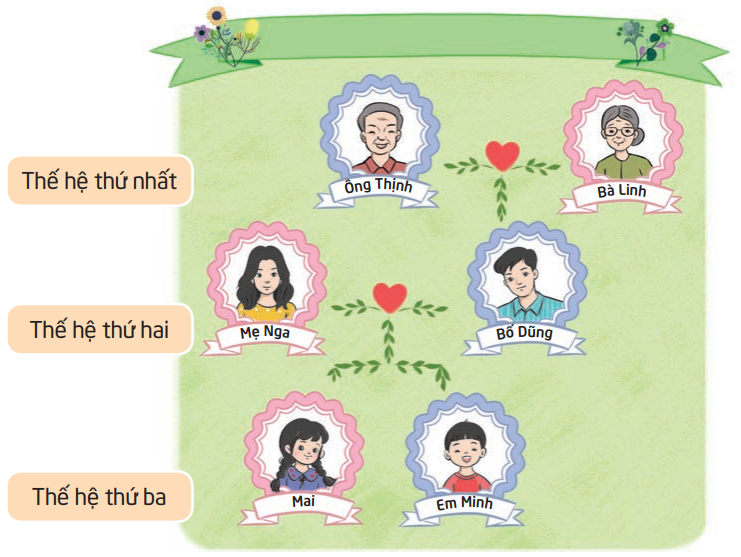 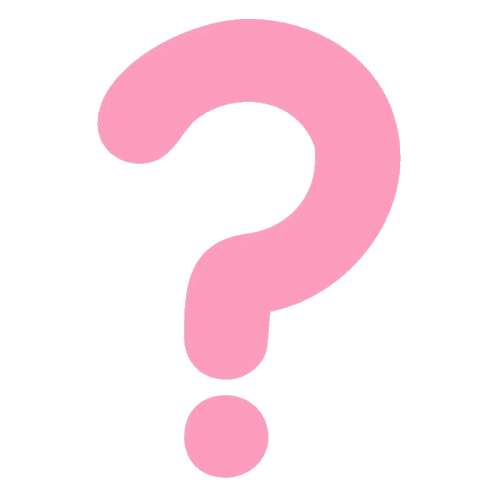 Gia đình Mai có mấy thế hệ?
4
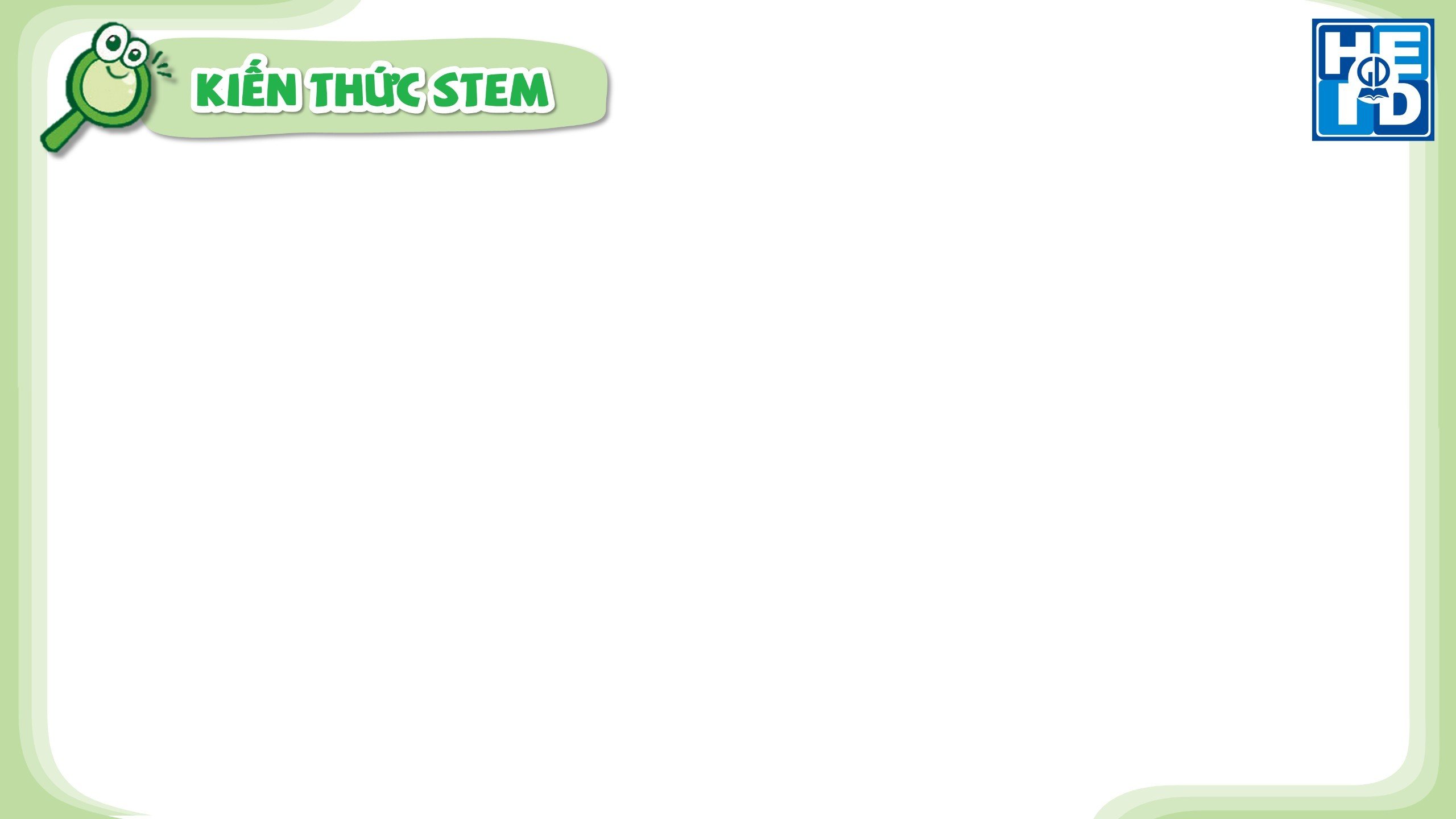 Các thế hệ trong gia đình
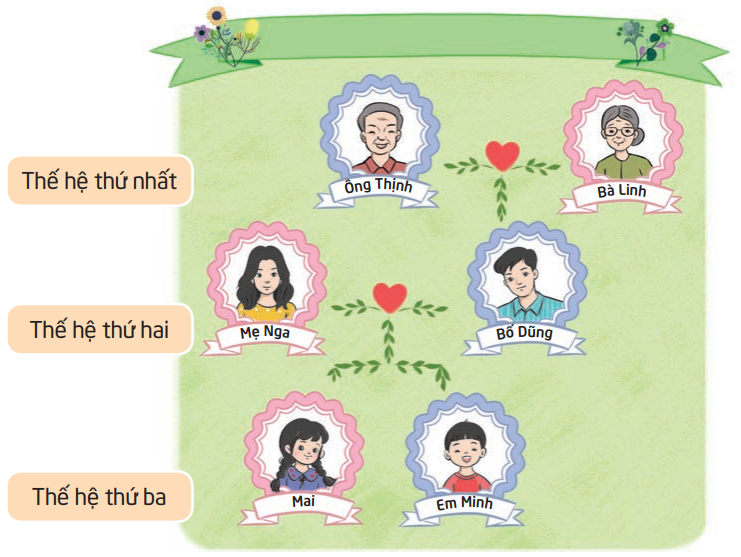 Chỉ ra mối quan hệ giữa các thành viên trong     
gia đình Mai.
5
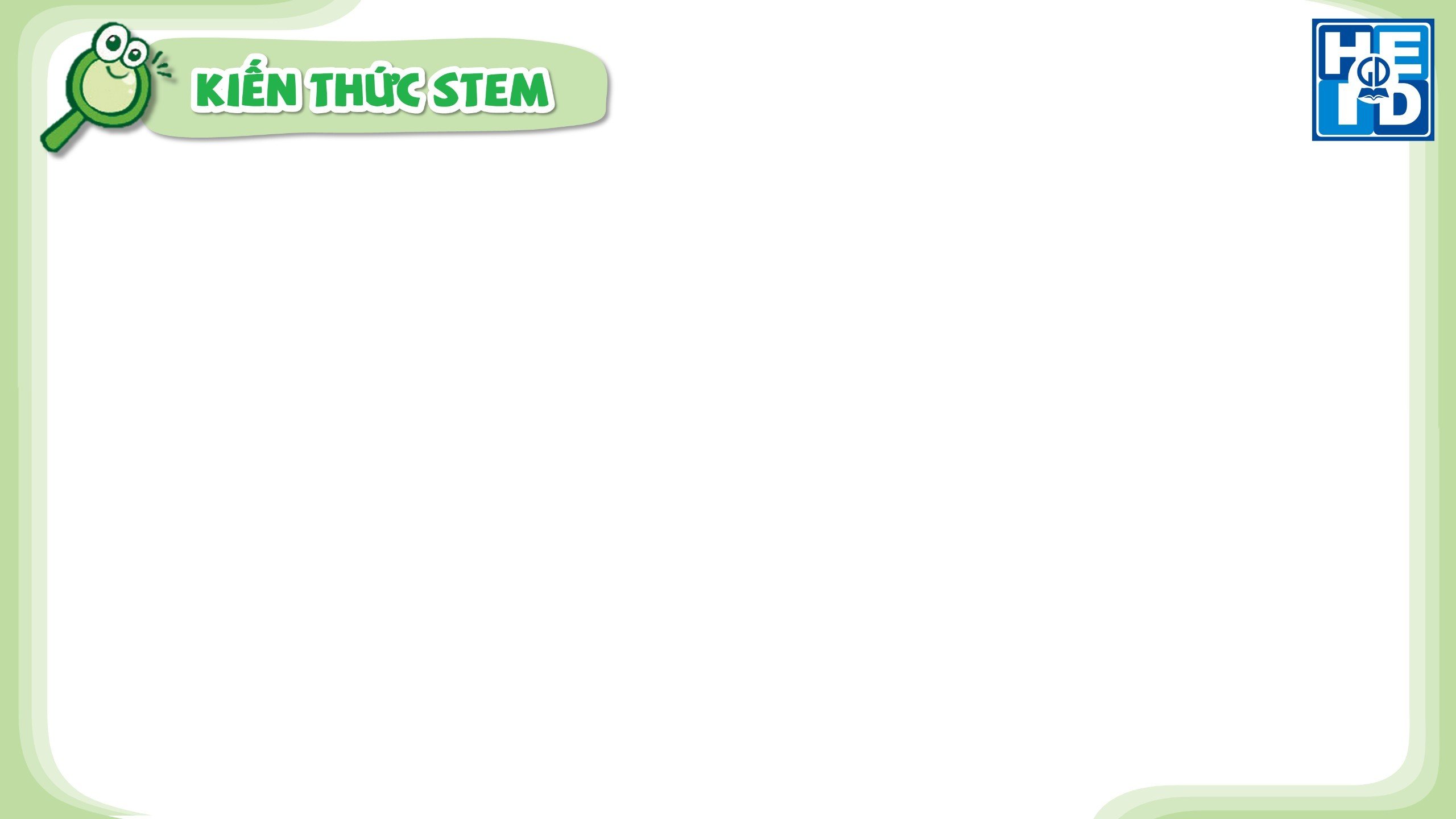 Các thế hệ trong gia đình
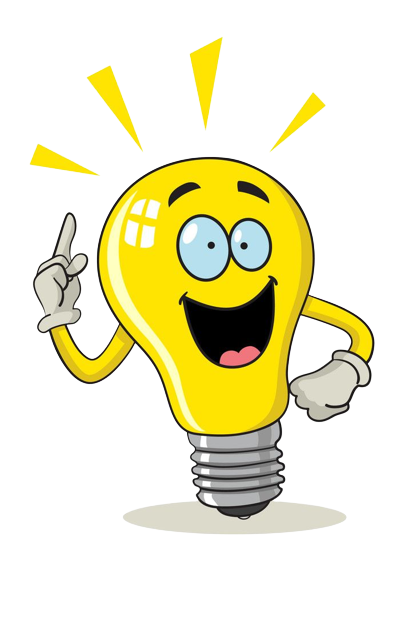 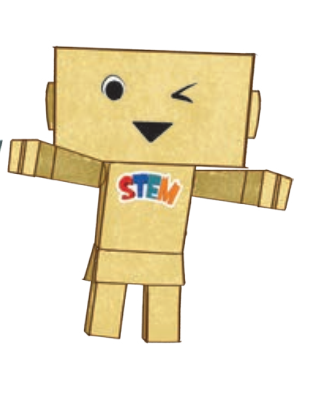 Gia đình hai thế hệ có bố mẹ và con. Gia đình ba thế hệ có ông bà, bố mẹ và con.
6
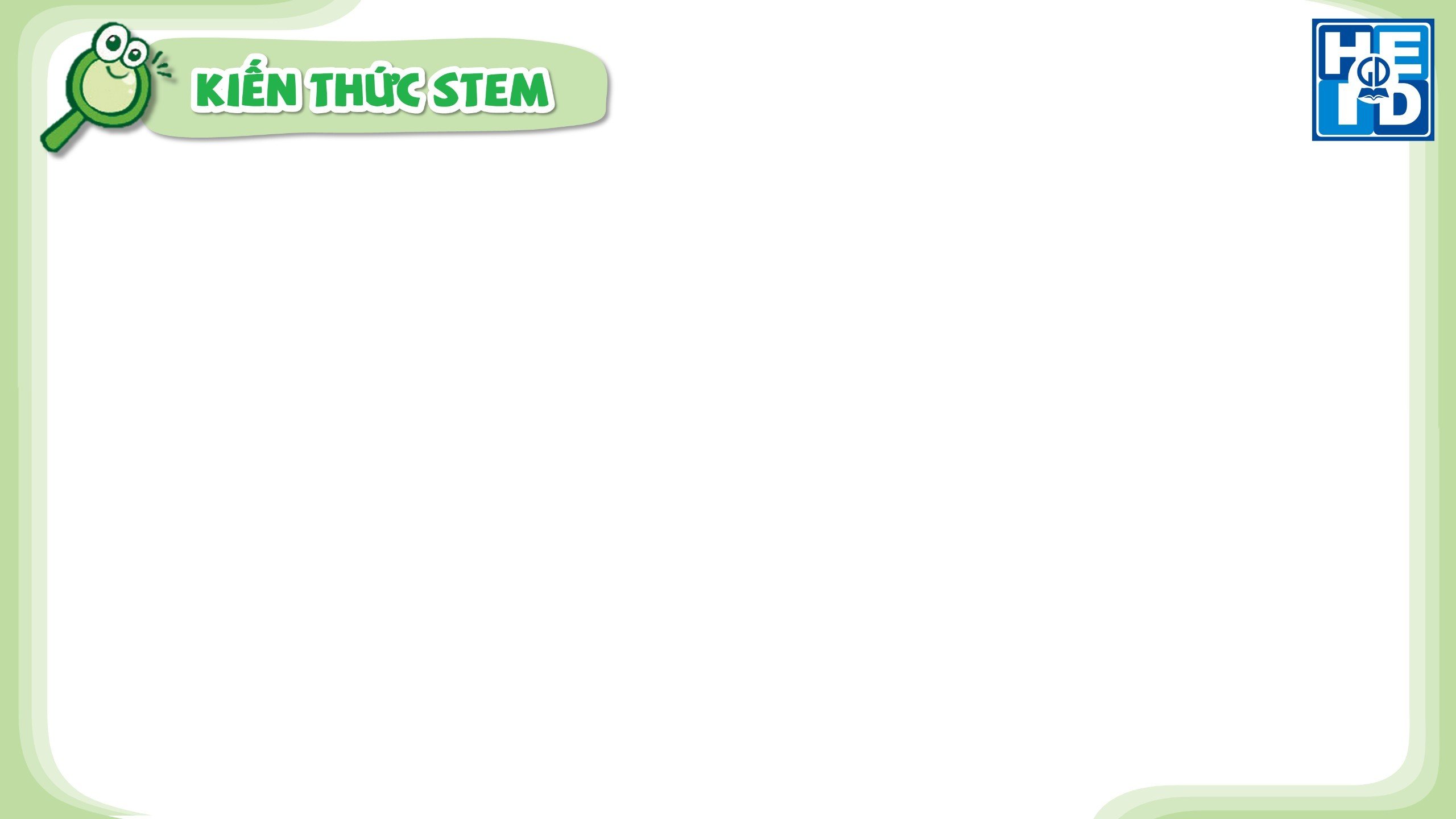 Tìm hiểu các thế hệ trong gia đình em
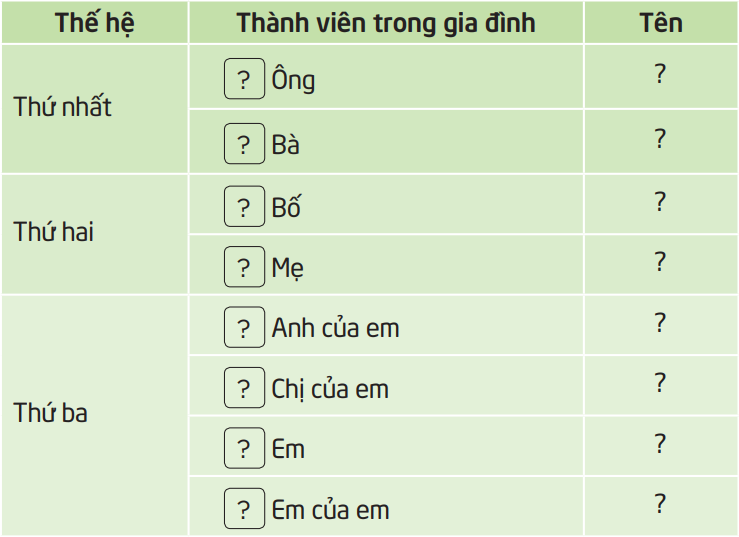 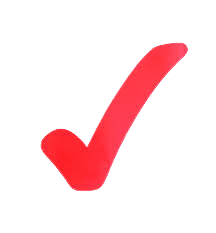 Minh Anh
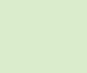 7
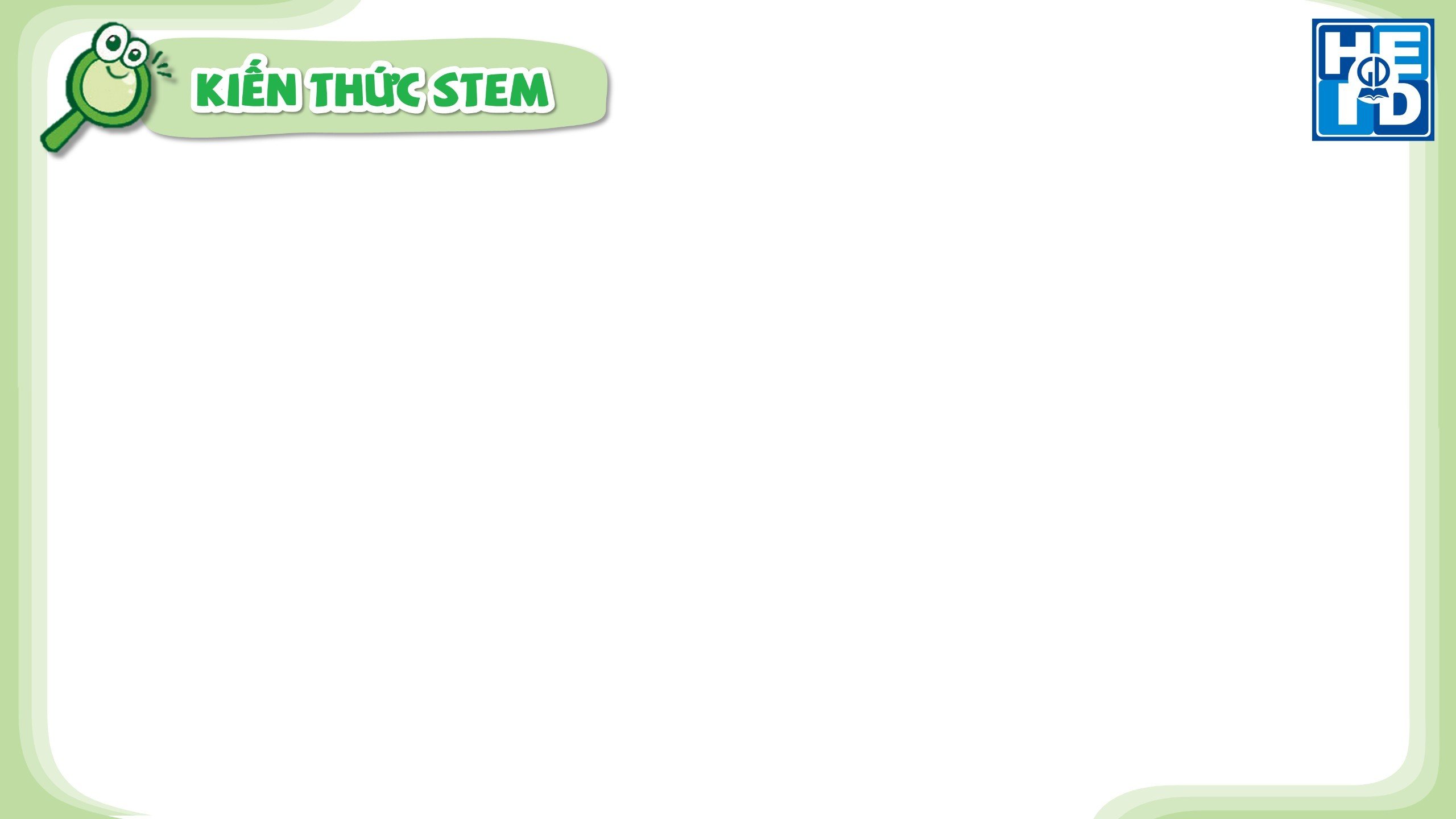 Gia đình em có mấy thế hệ?
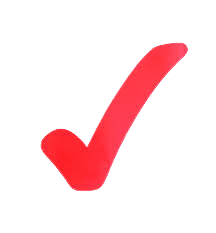 Hai thế hệ
Ba thế hệ
Bốn thế hệ
8
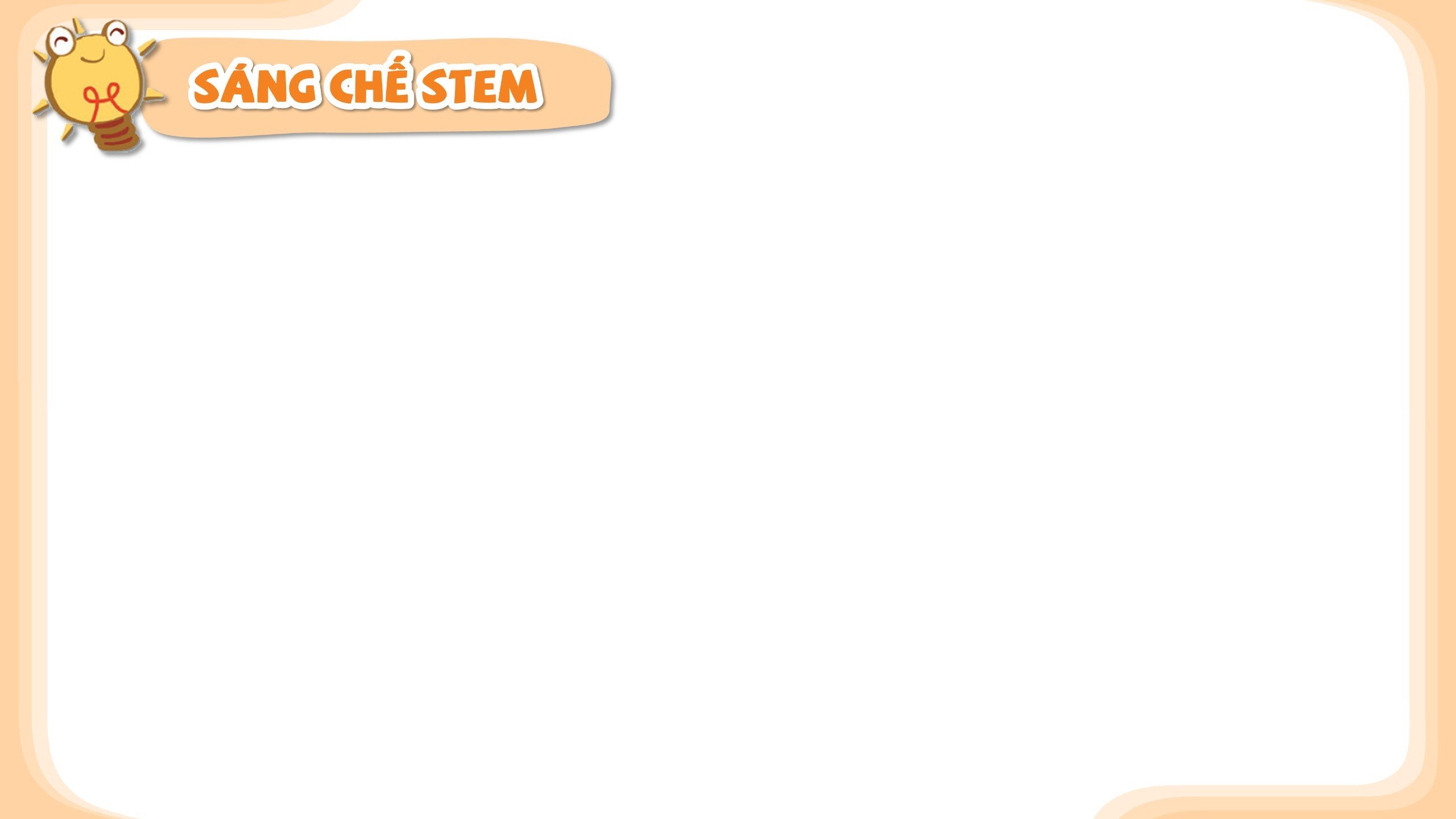 CÙNG LÀM CÂY GIA ĐÌNH!
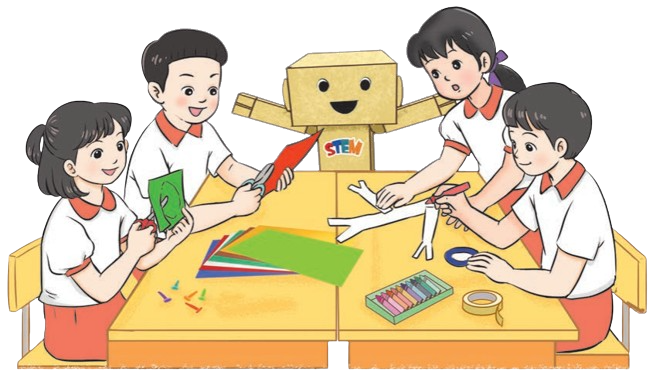 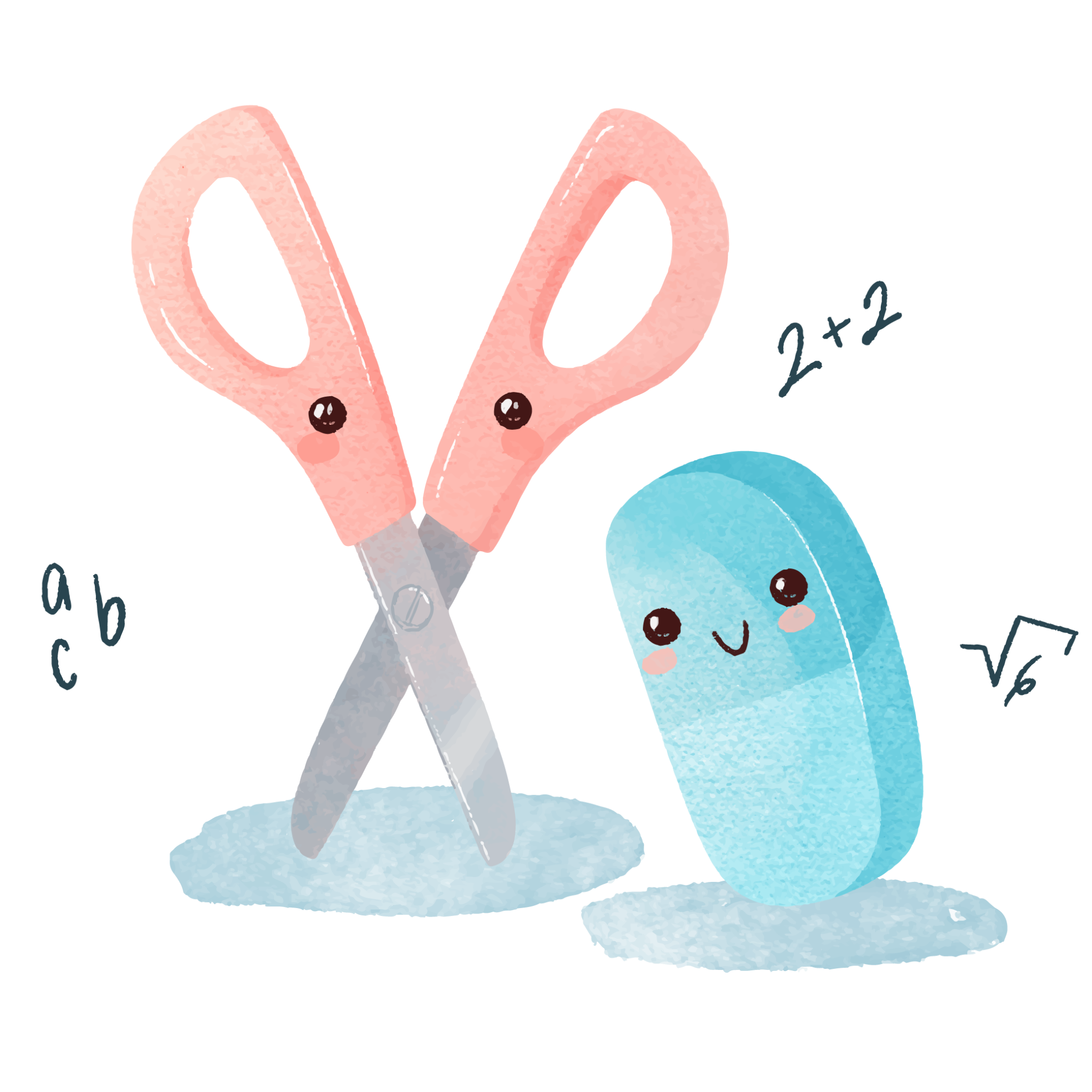 9
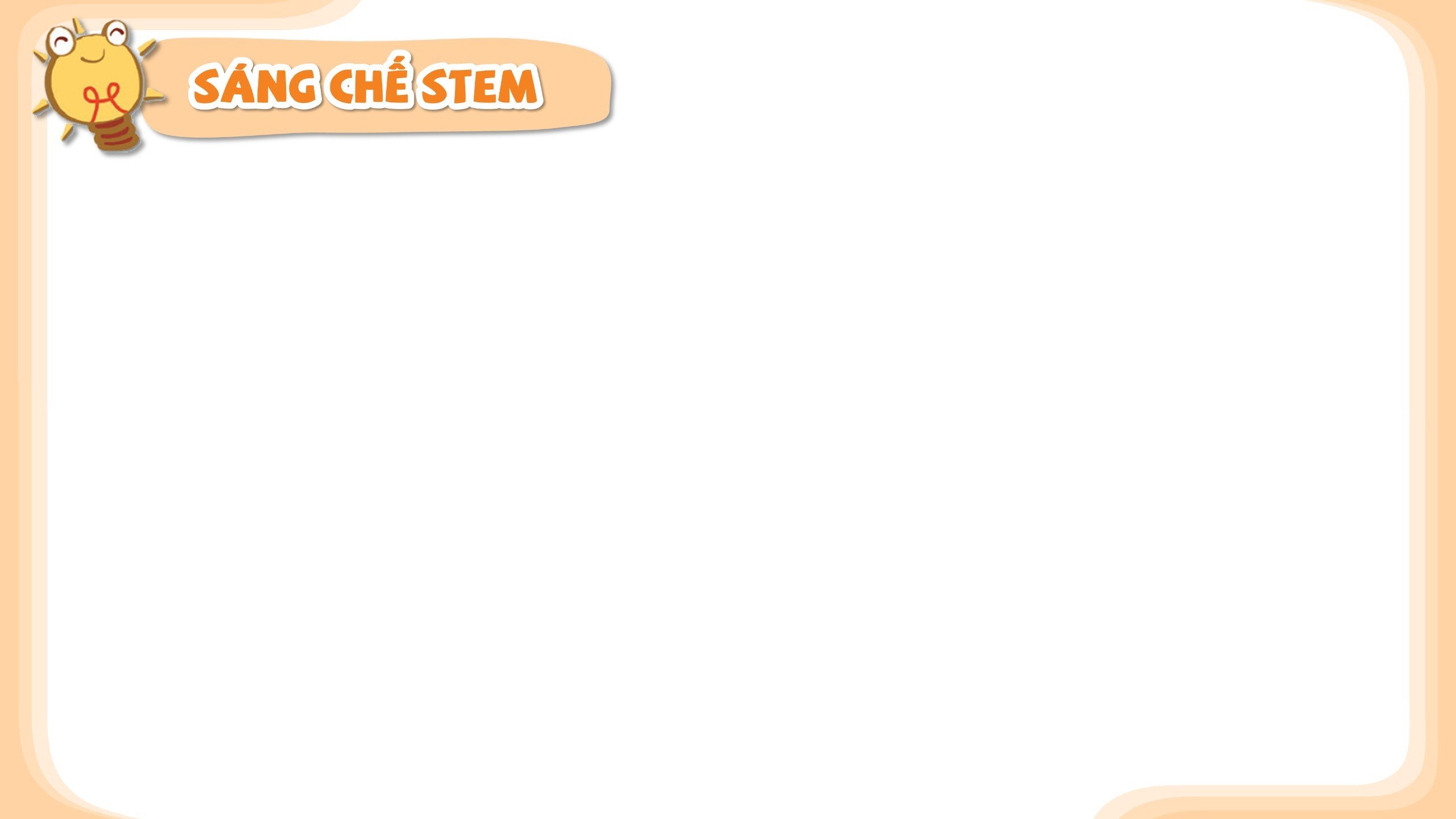 1. Em có
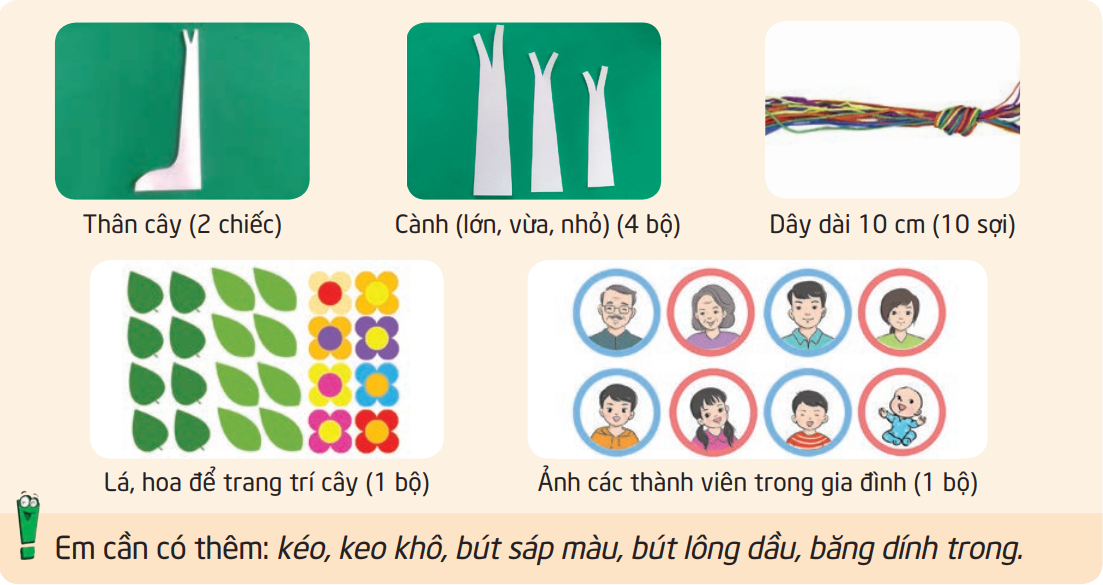 10
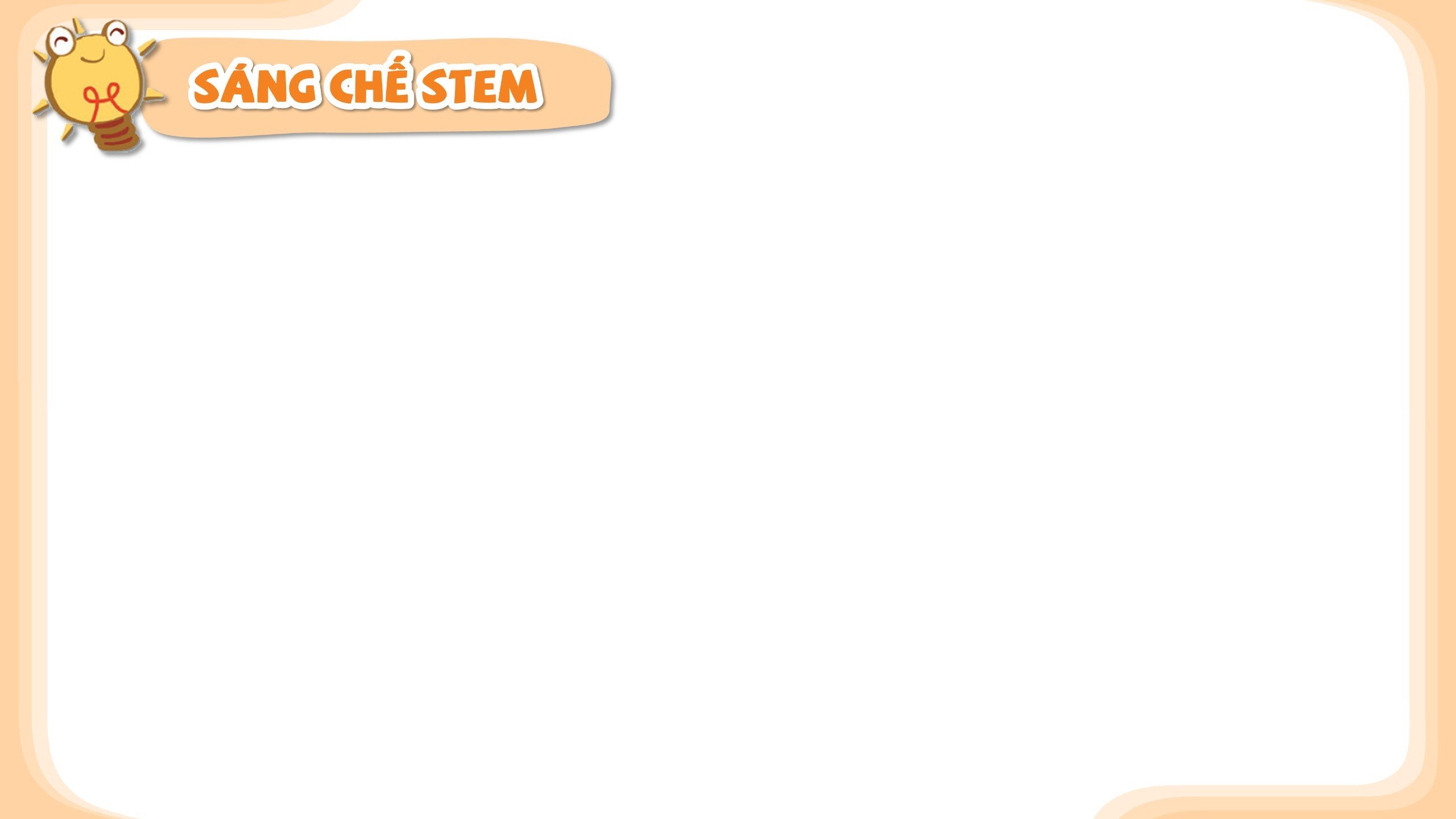 1. Em có
Thực hành gắn dây treo ảnh
Các bạn hãy đọcvà làm theo hướng dẫn         ở trang 10.
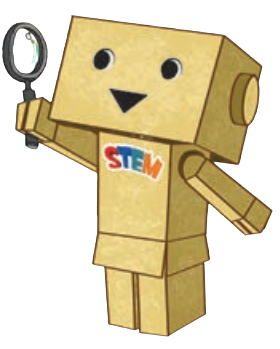 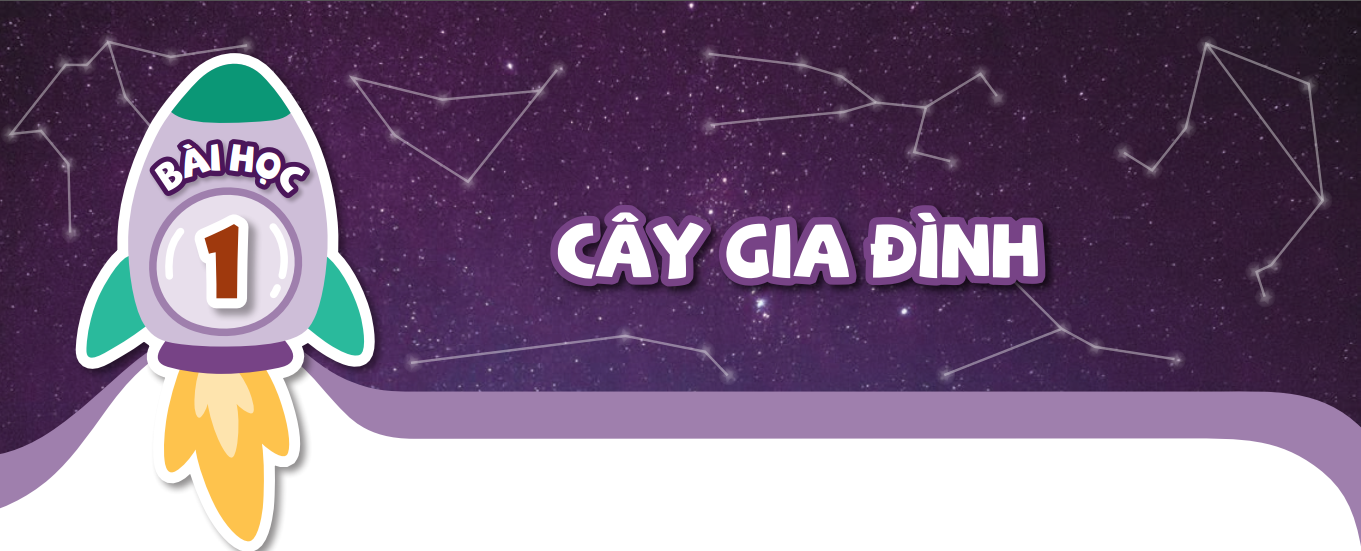 11
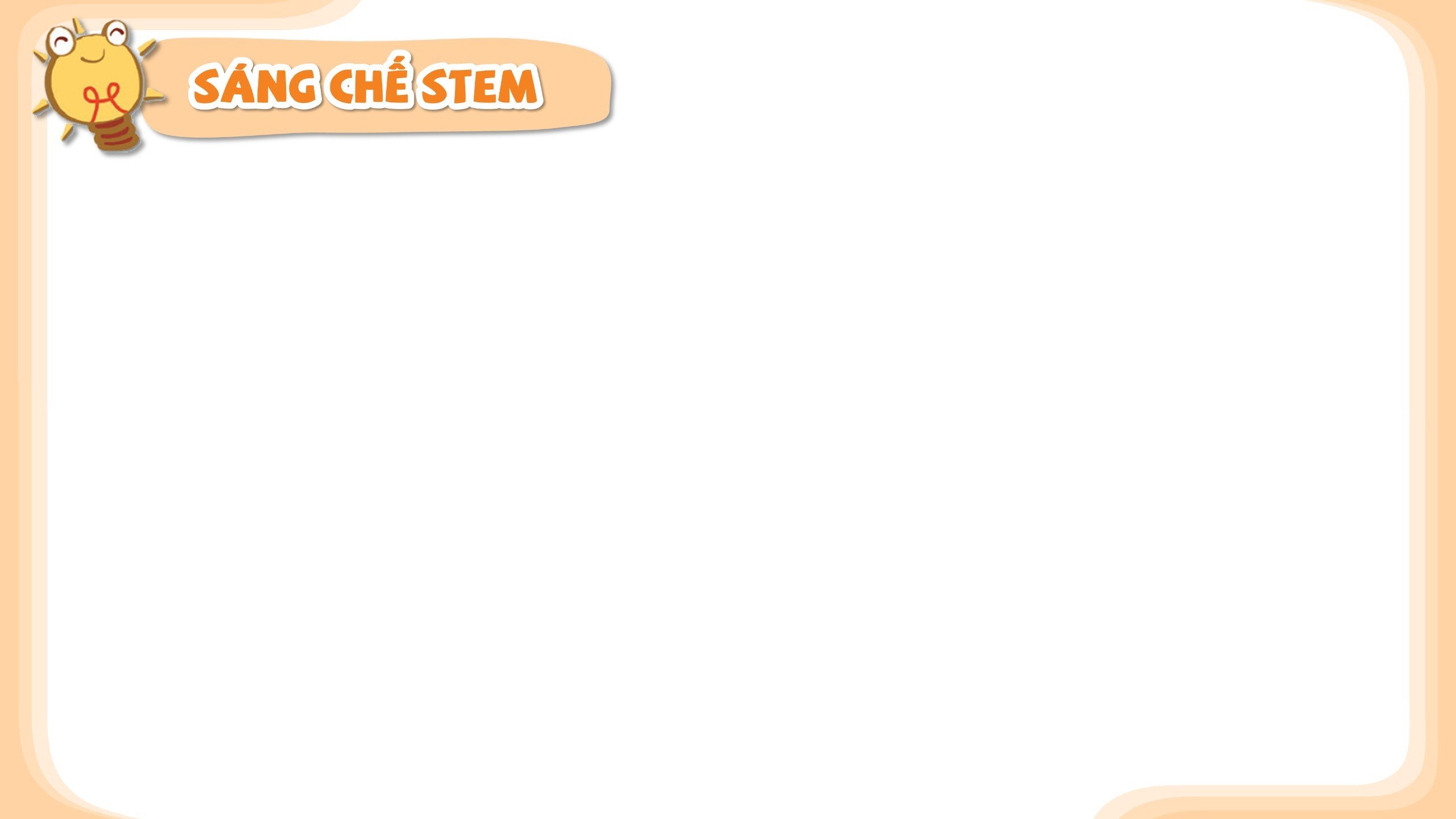 2. Em sáng tạo
a. Em làm gì?
Em quan sát mẫu cây gia đình hình 4 và cùng bạn trả lời các câu hỏi ở trang 10 và 11.
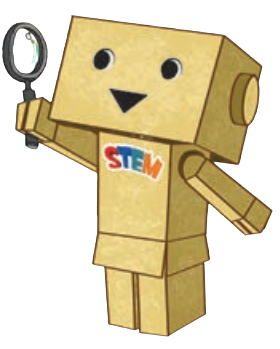 12
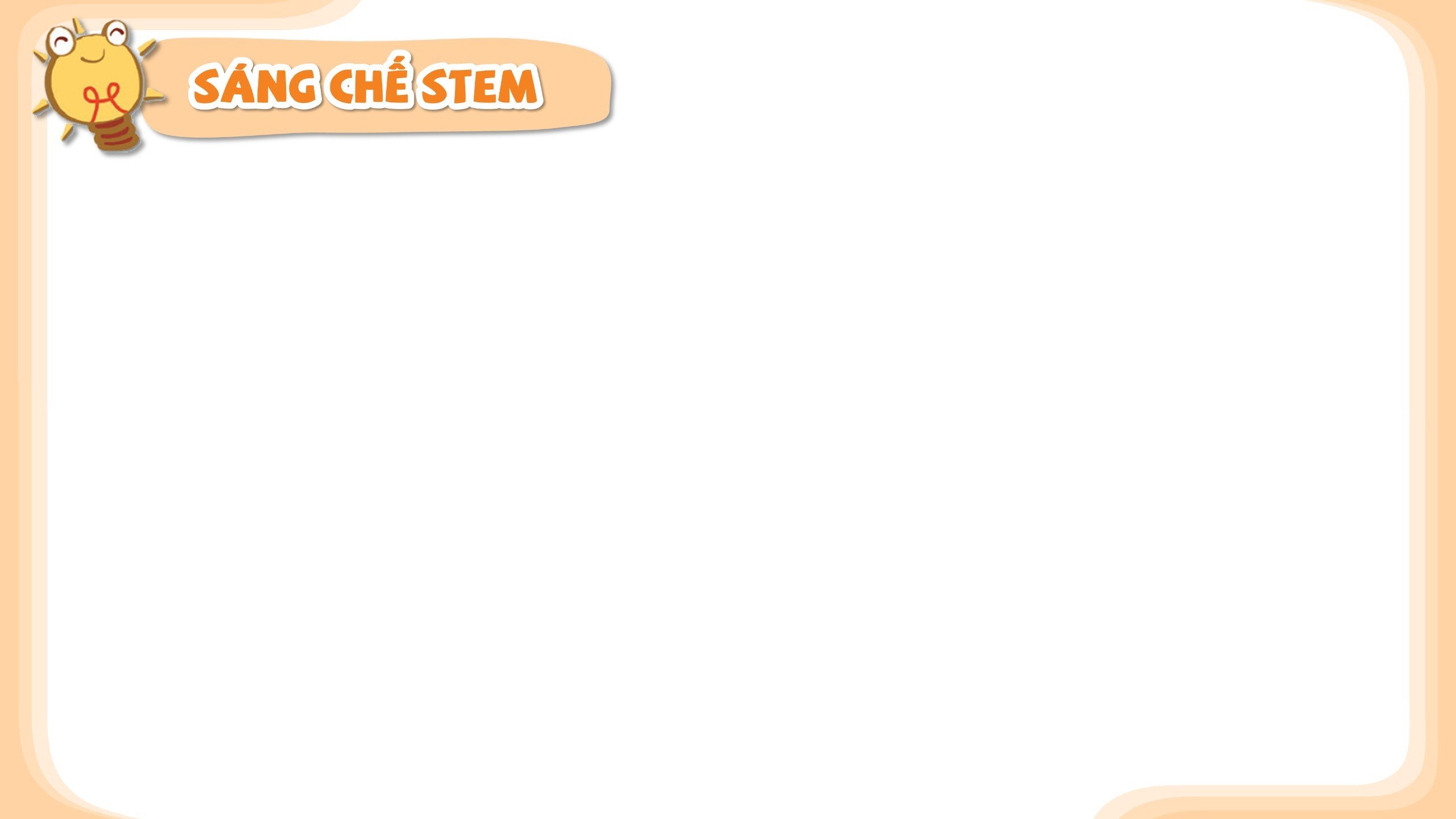 2. Em sáng tạo
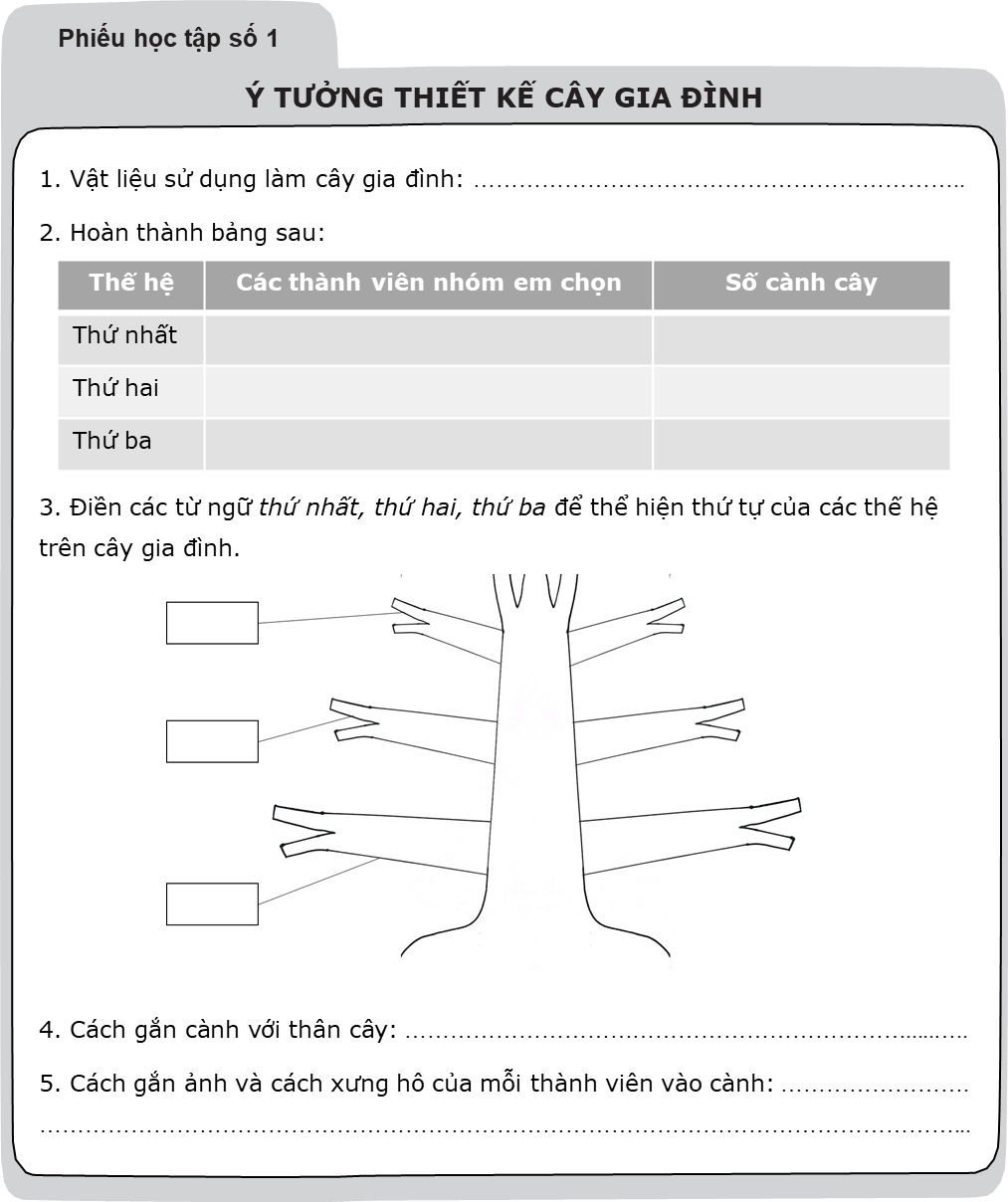 b. Em làm như thế nào?
Thảo luận nhóm để hoàn thành phiếu học tập số 1
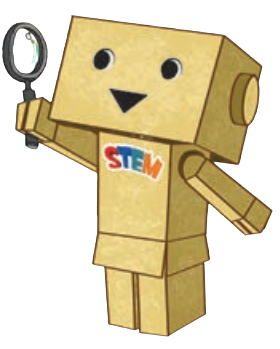 13
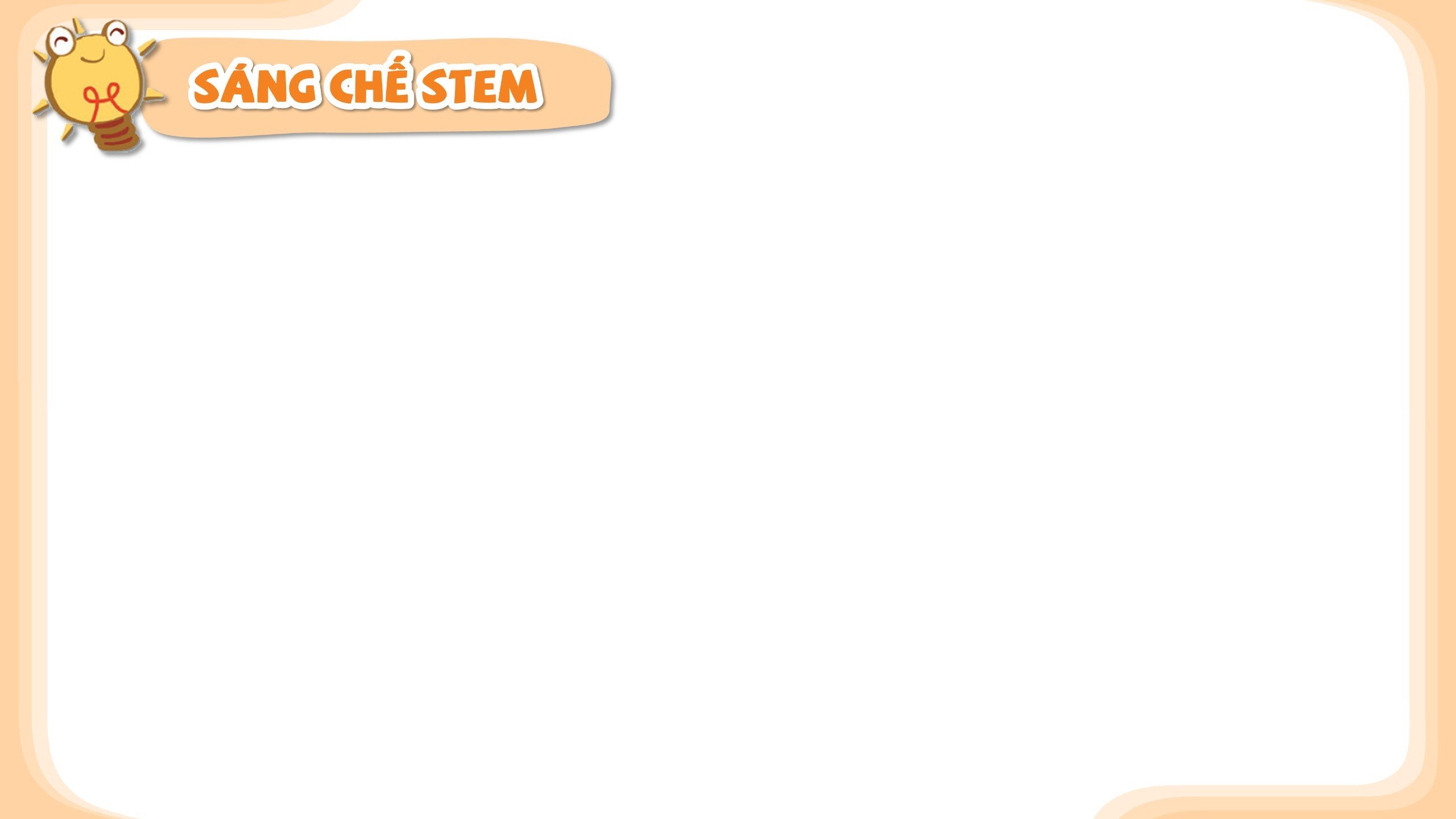 2. Em sáng tạo
b. Em làm như thế nào?
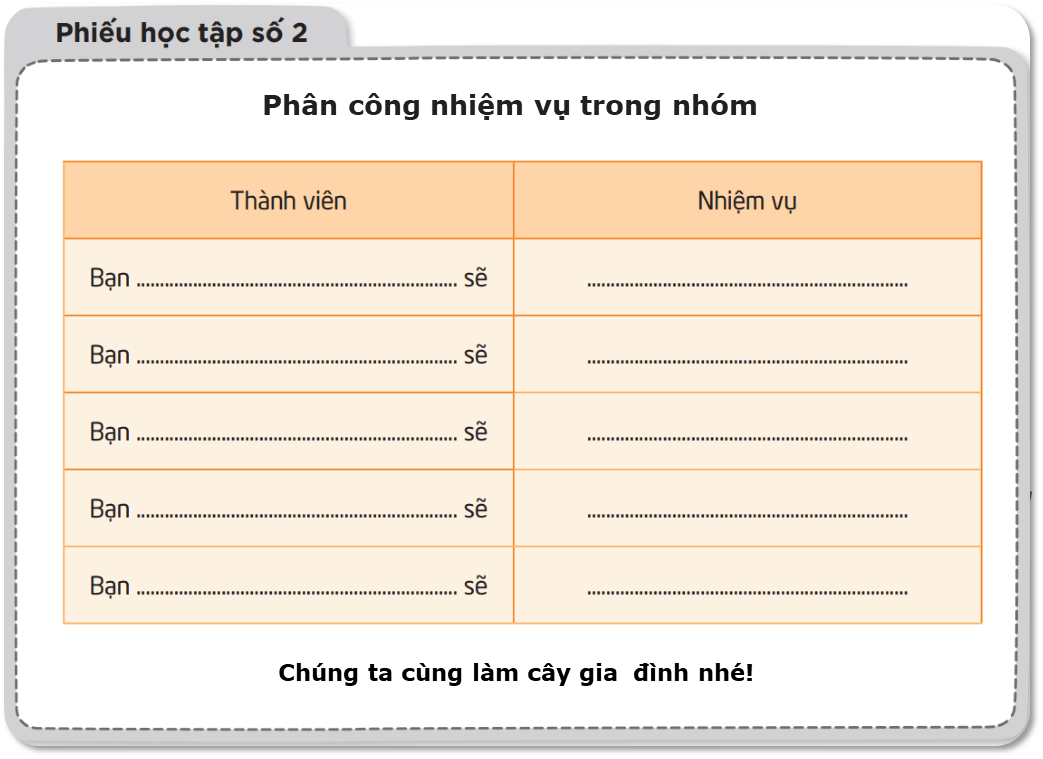 Phân công nhiệm vụ cho  các thành viên trong nhóm.
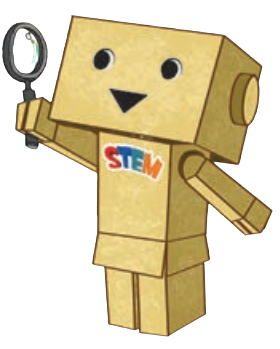 14
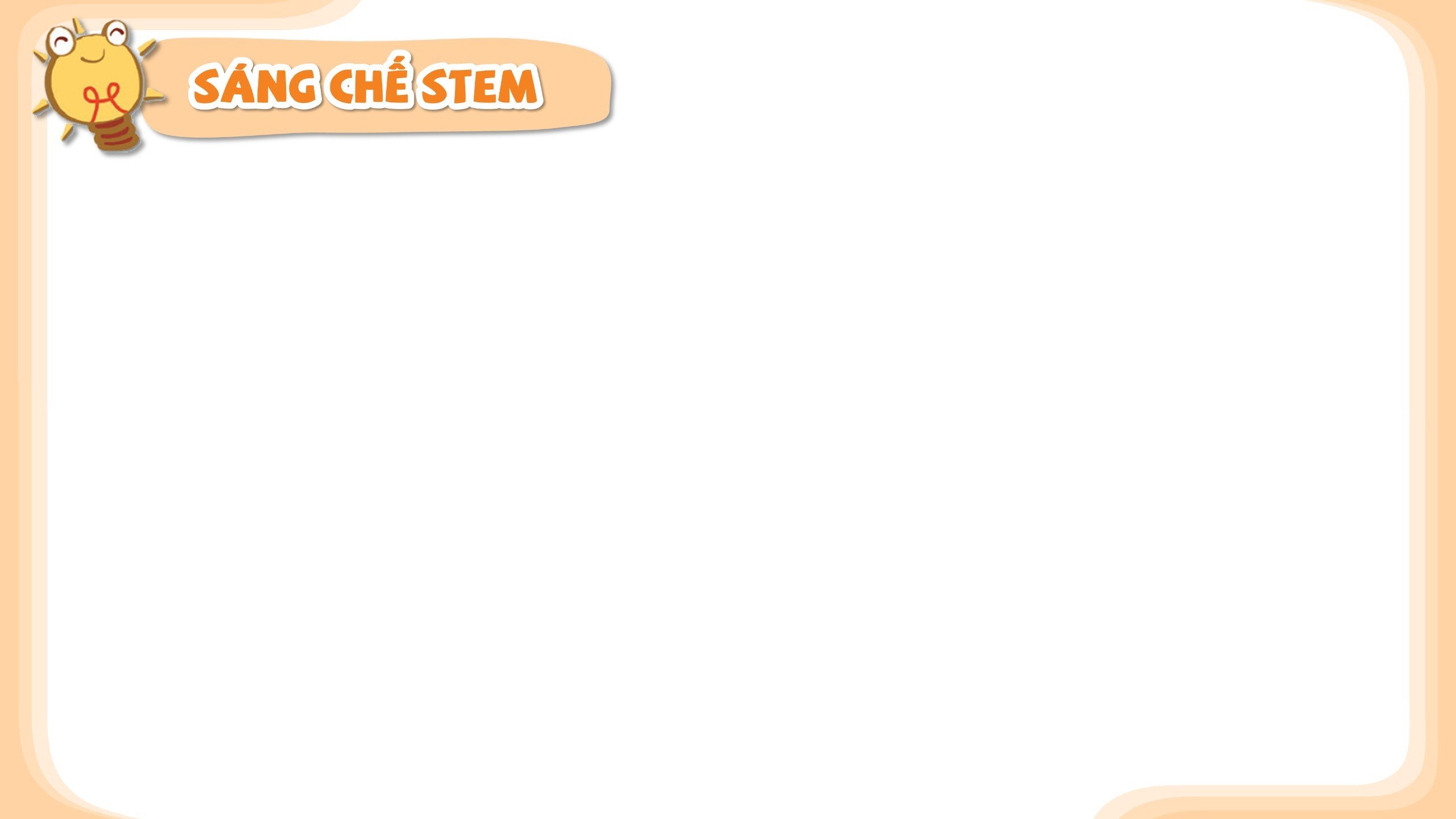 2. Em sáng tạo
c. Em tạo sản phẩm
Chúng mình cùng làm cây gia đình nhé!
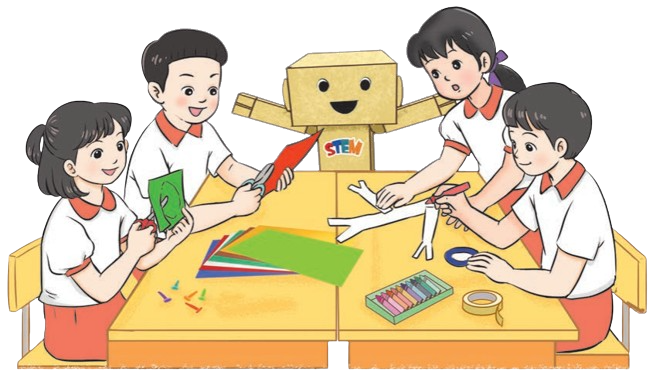 15
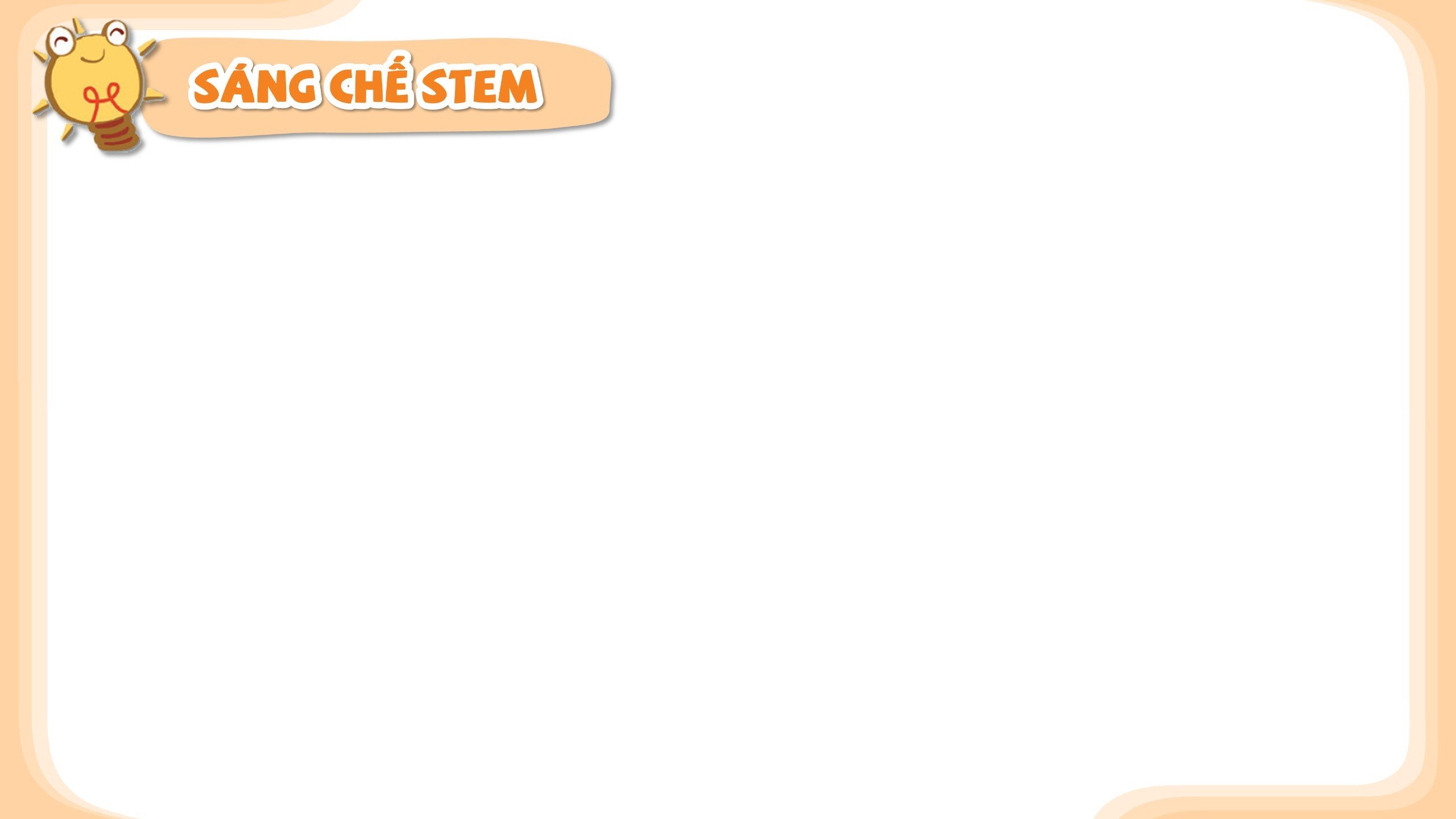 2. Em sáng tạo
d. Em kiểm tra
Tự kiểm tra sản phẩm theo bảng ở trang 12.
Điều chỉnh, sửa chữa sản phẩm (nếu có).
Cảm ơn các bạn cùng em làm cây gia đình.
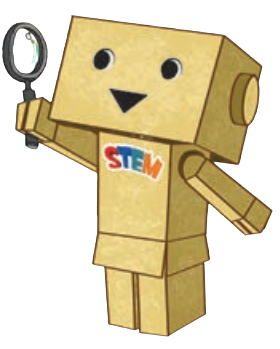 16
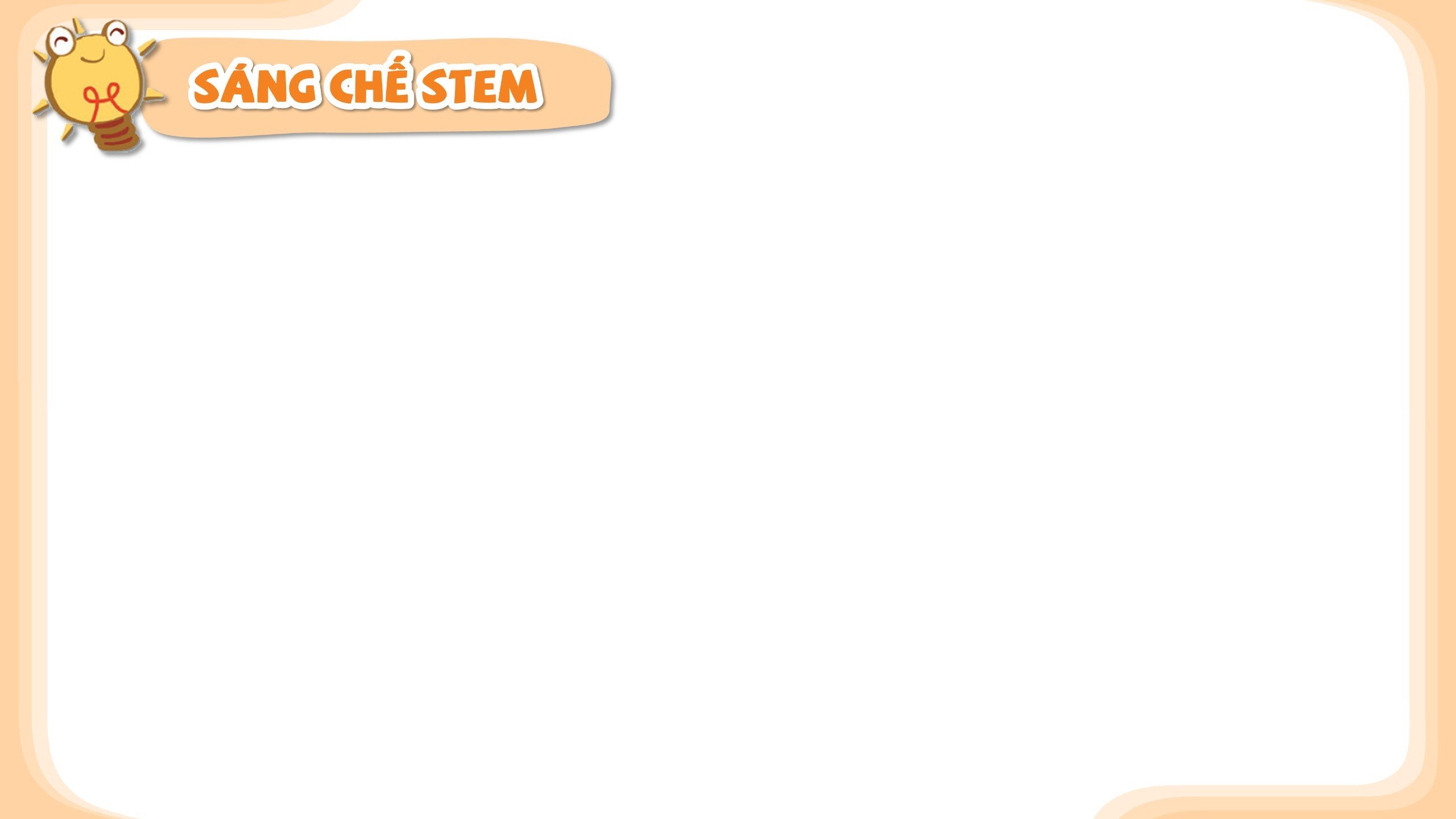 2. Em sáng tạo
e. Em trình diễn
Dùng cây gia đình của nhóm:– Giới thiệu các thế hệ trong gia đình.– Giới thiệu mối quan hệ giữa các thành viên.
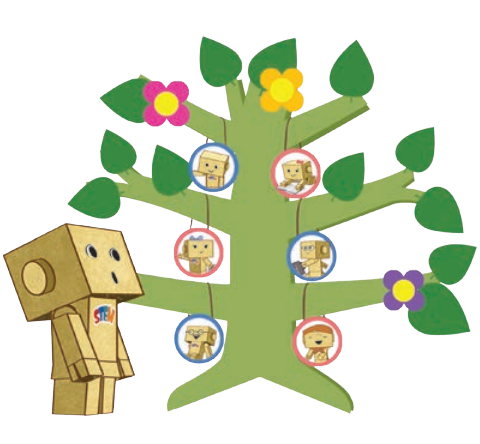 17
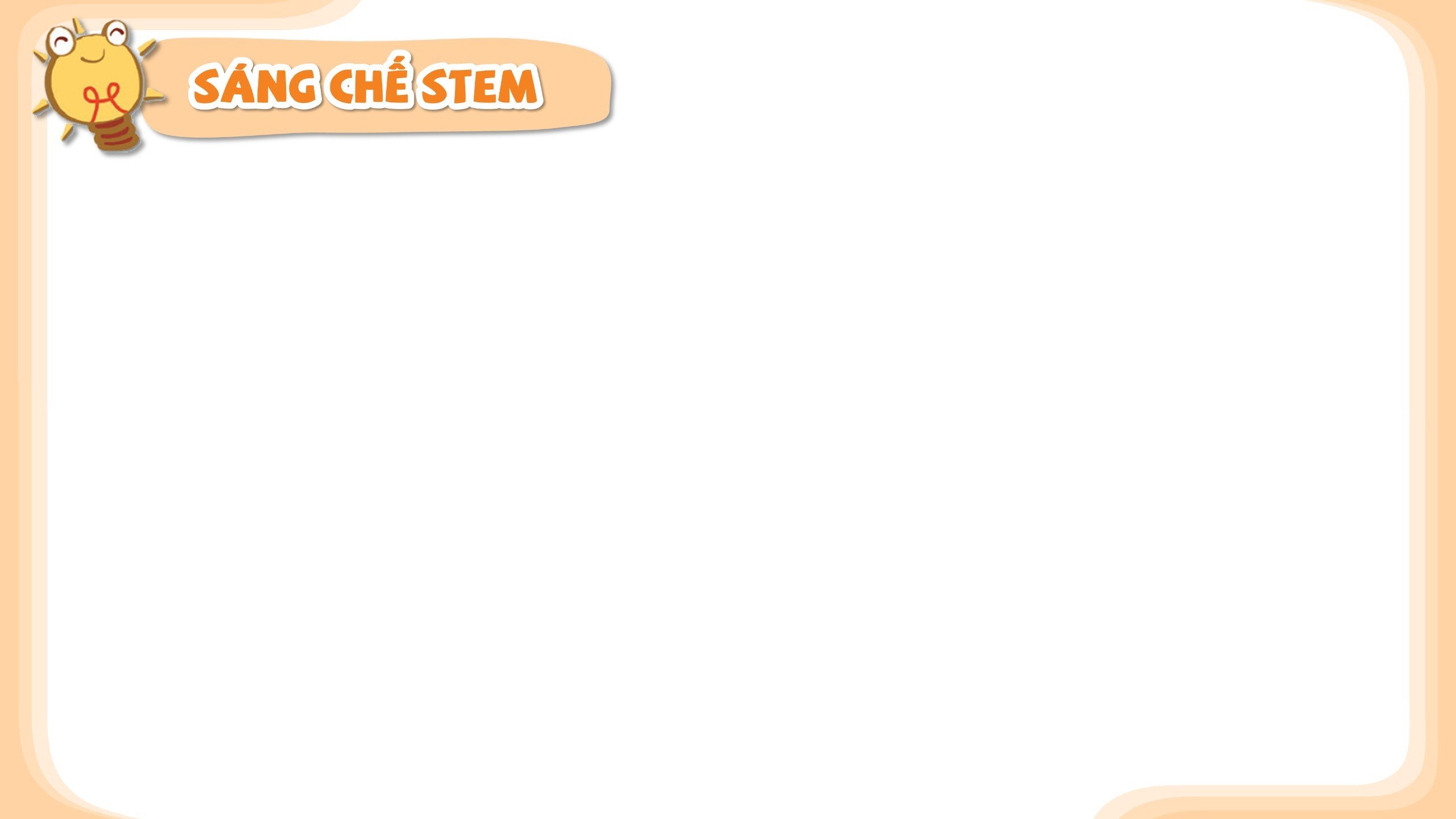 2. Em sáng tạo
g. Cải tiến – Sáng tạo
Em hãy tự làm cây gia đình để             giới thiệu các thế hệ trong gia đình em.
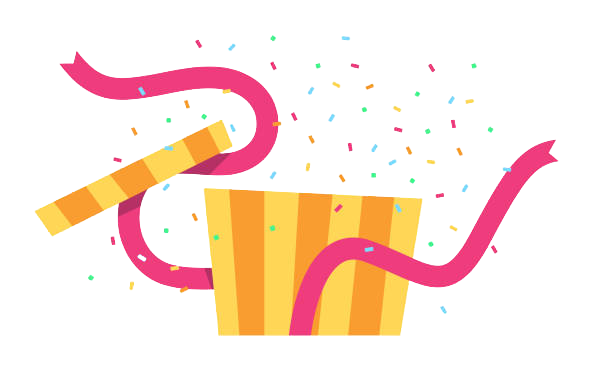 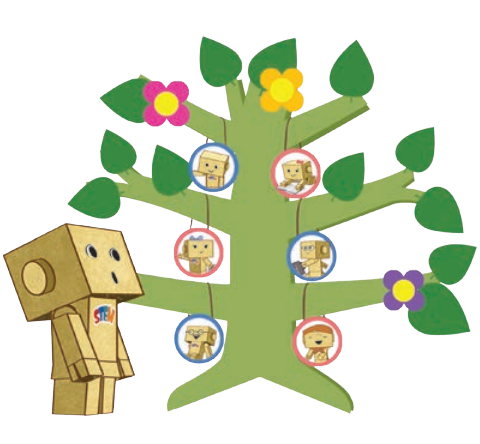 18
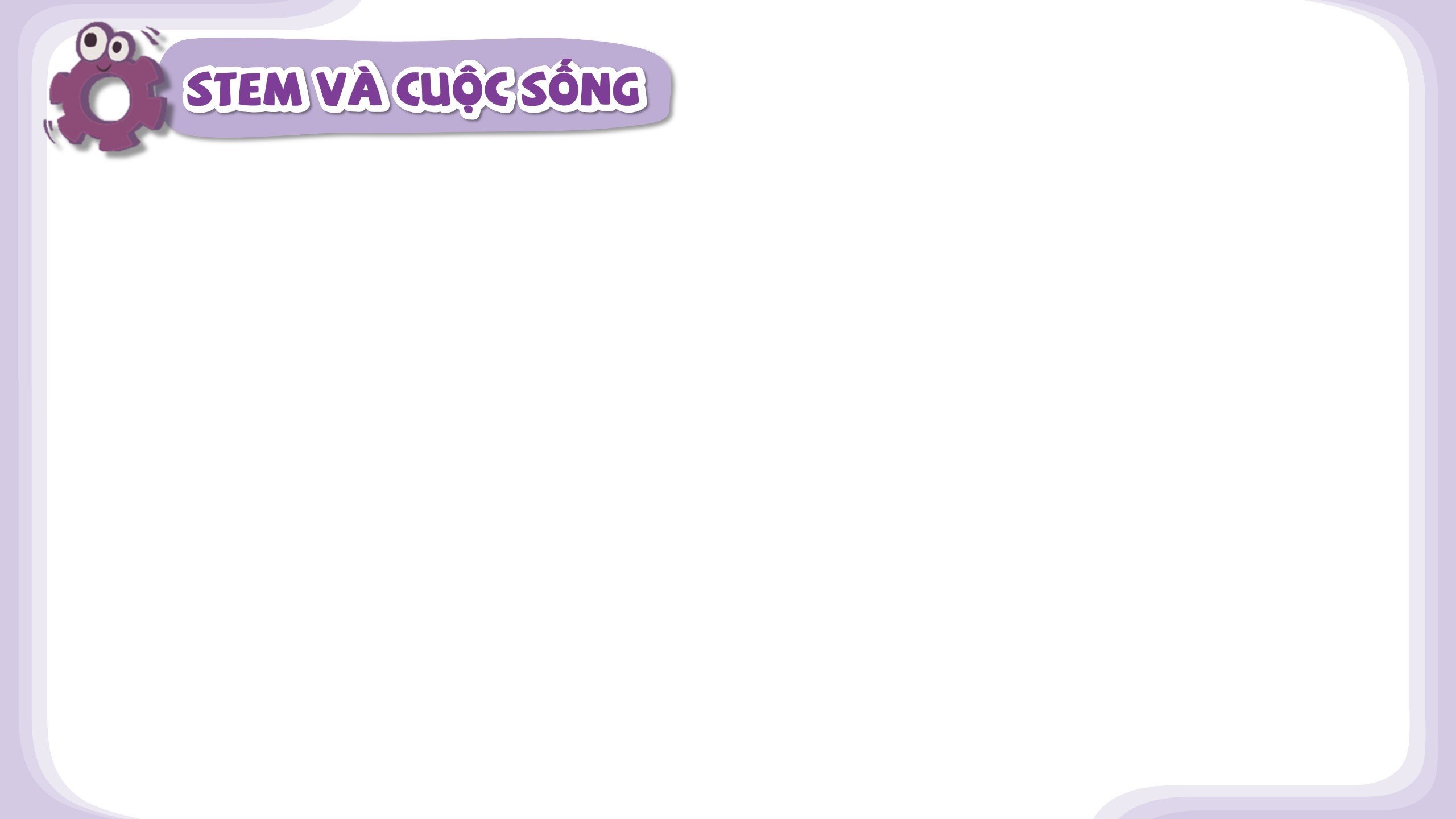 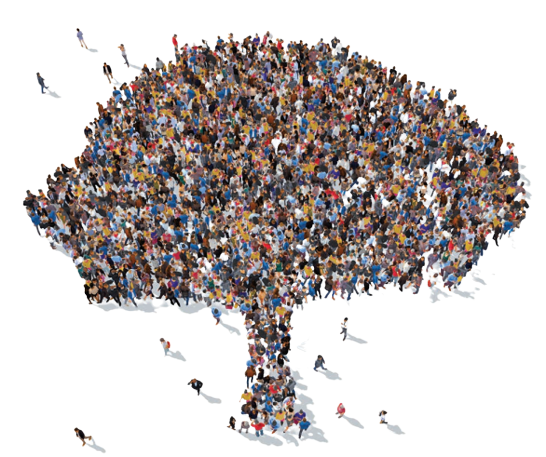 Cây phả hệ lớn nhất thế giới
19
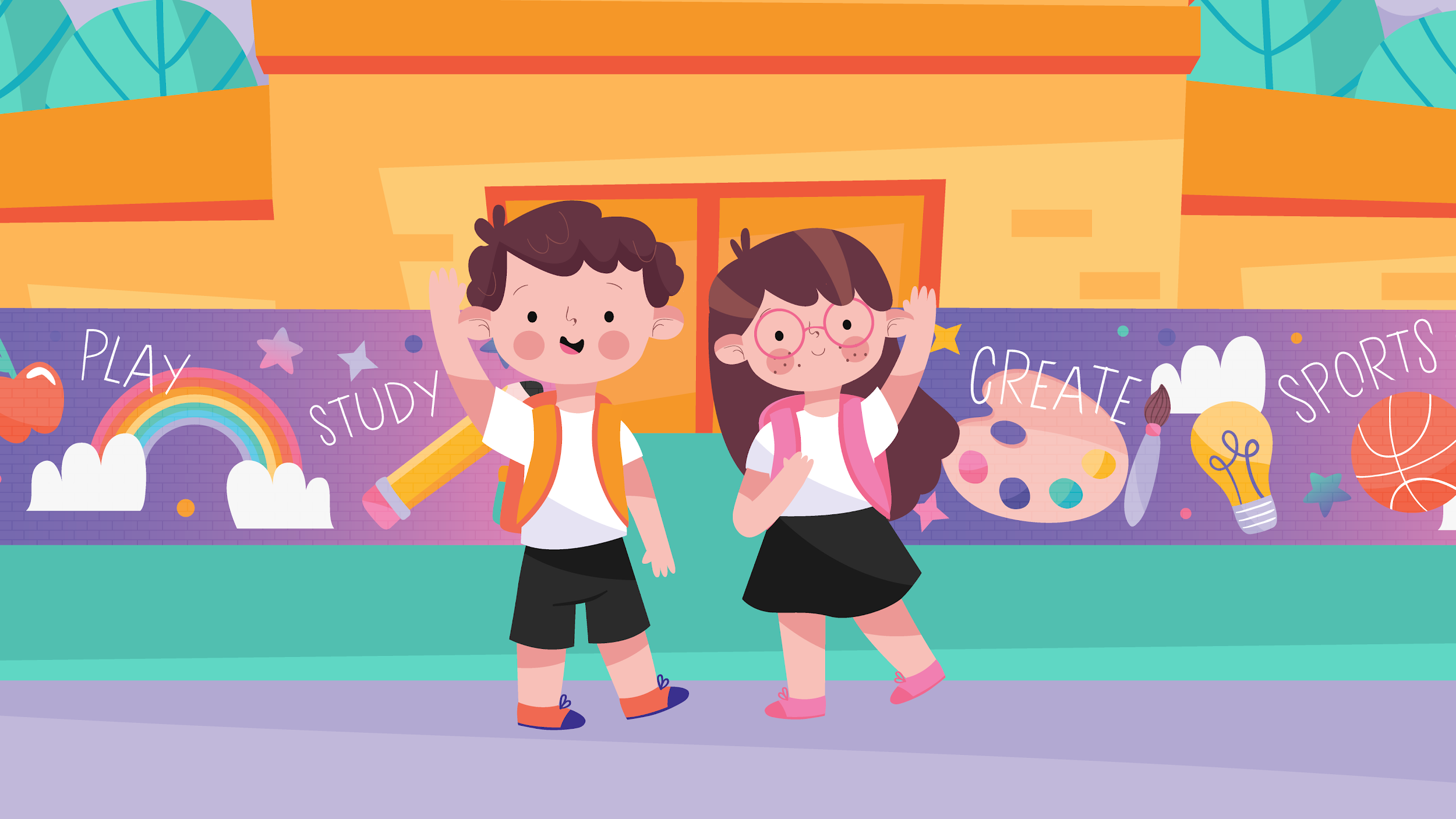 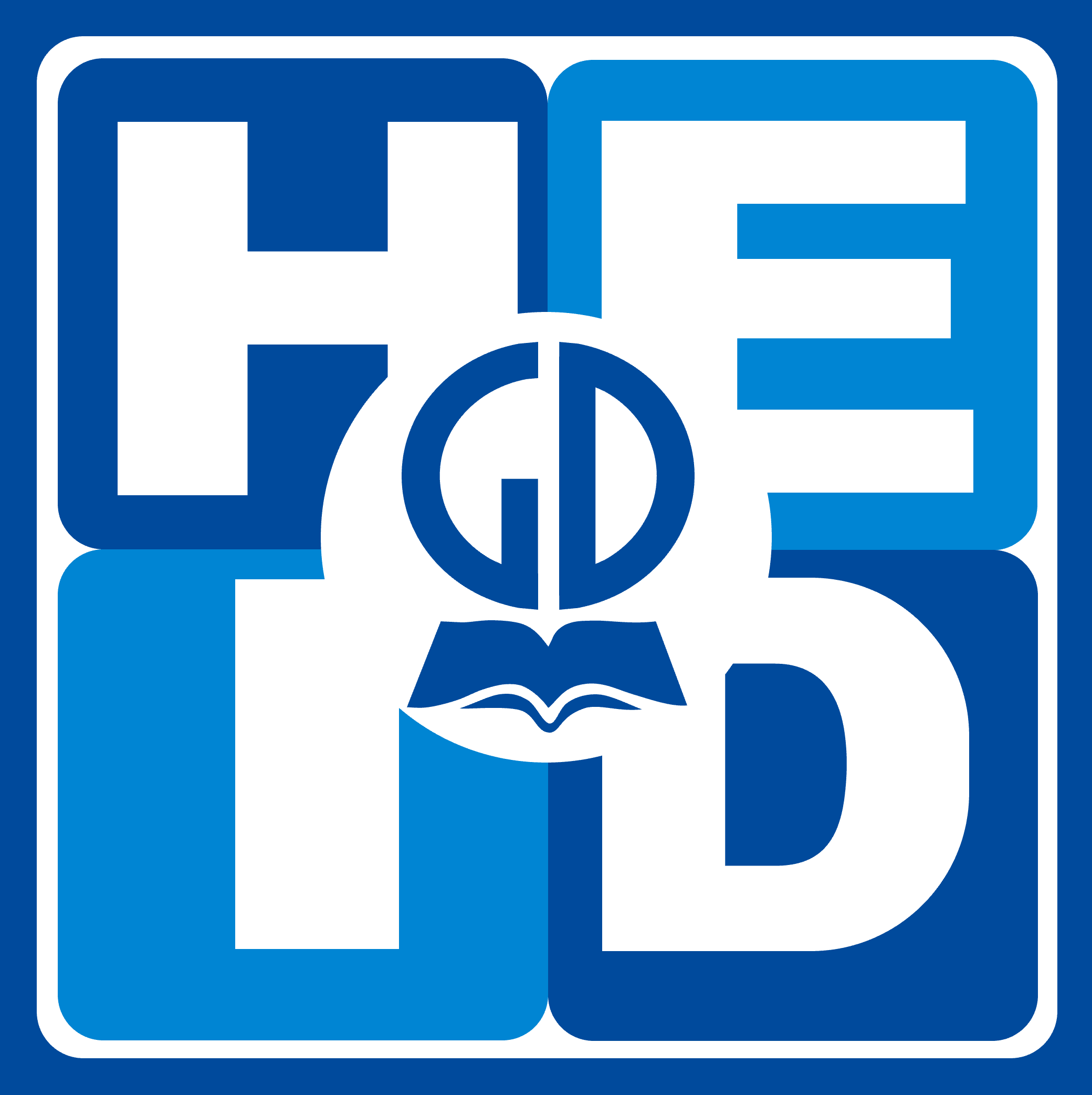 Chúc các em học tốt!
Chúc các em học tốt!
[Speaker Notes: Chúc các em học tốt.]